泰 國 法 身 寺 實 習　　　　　　　　　　                              －巴利組
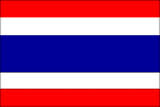 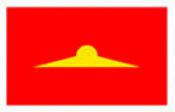 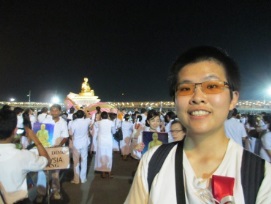 碩三　陳怡靜
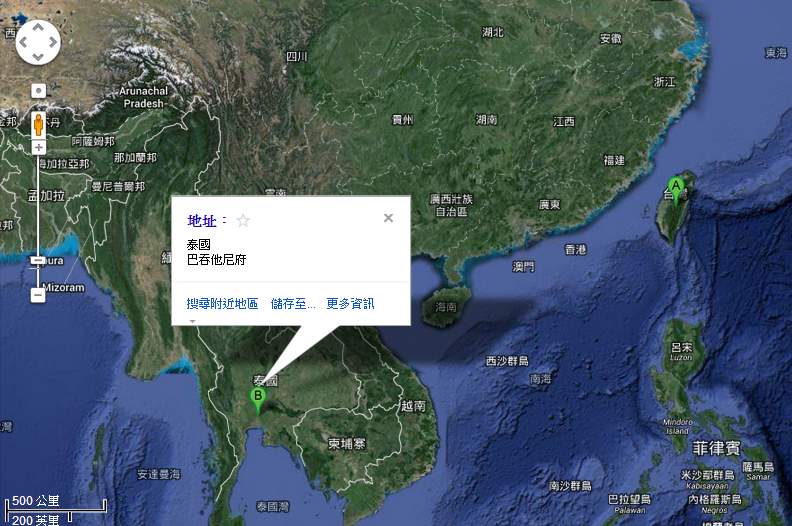 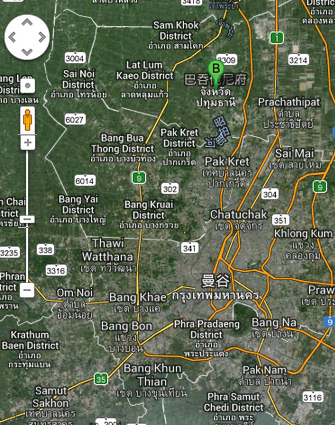 40 Mu 8, Khlong Song, Khlong Luang, Pathum Thani 12120, THAILAND
成員介紹
2華梵、2佛光、2南華、1法鼓，共7位。

3位教中文、
1位文化體驗、
1國畫書法、
1位出家、
1位巴利文法書編輯
สวัสดีครับ! In 2013 summer,
We all in the 
Wat Phra Dhammakaya!
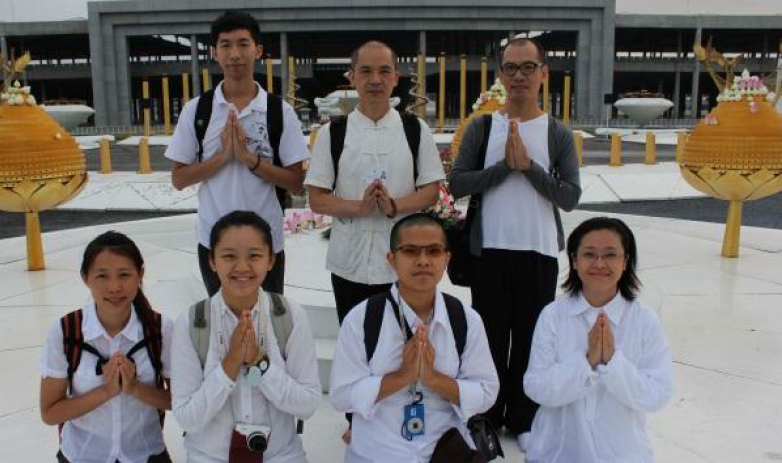 分享主題
巴利語實習工作
中文教學
泰文學習
食衣住行
泰國文化體驗
巴利文法書編輯助理工作

預定2558年法身開放大學，開設中文的巴利語課程
泰國巴利文法書介紹
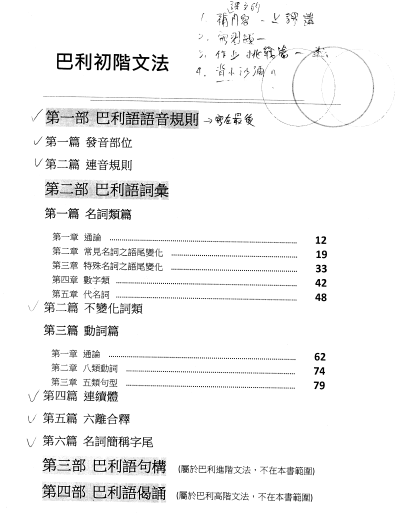 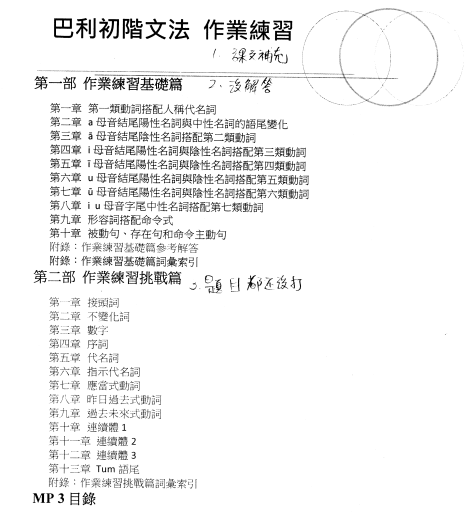 作業練習
2. 請翻譯成完整的中文句子：
(1) kasati          
(2) sarasi        
(3) yācanti     
(4) ikkhatha   
(5 )likhāmi     
(6) vasati        
(7) harāma     

 
3. 請翻譯成巴利語句子：
(1) 你在。                 
(2) 我們正在吃。
(3) 我正在說。
(4) 你們正在行走。
(5) 他正在寫。
(6) 他們正在犛（田）。
(7) 我們會死 。
巴利組工作上課情形
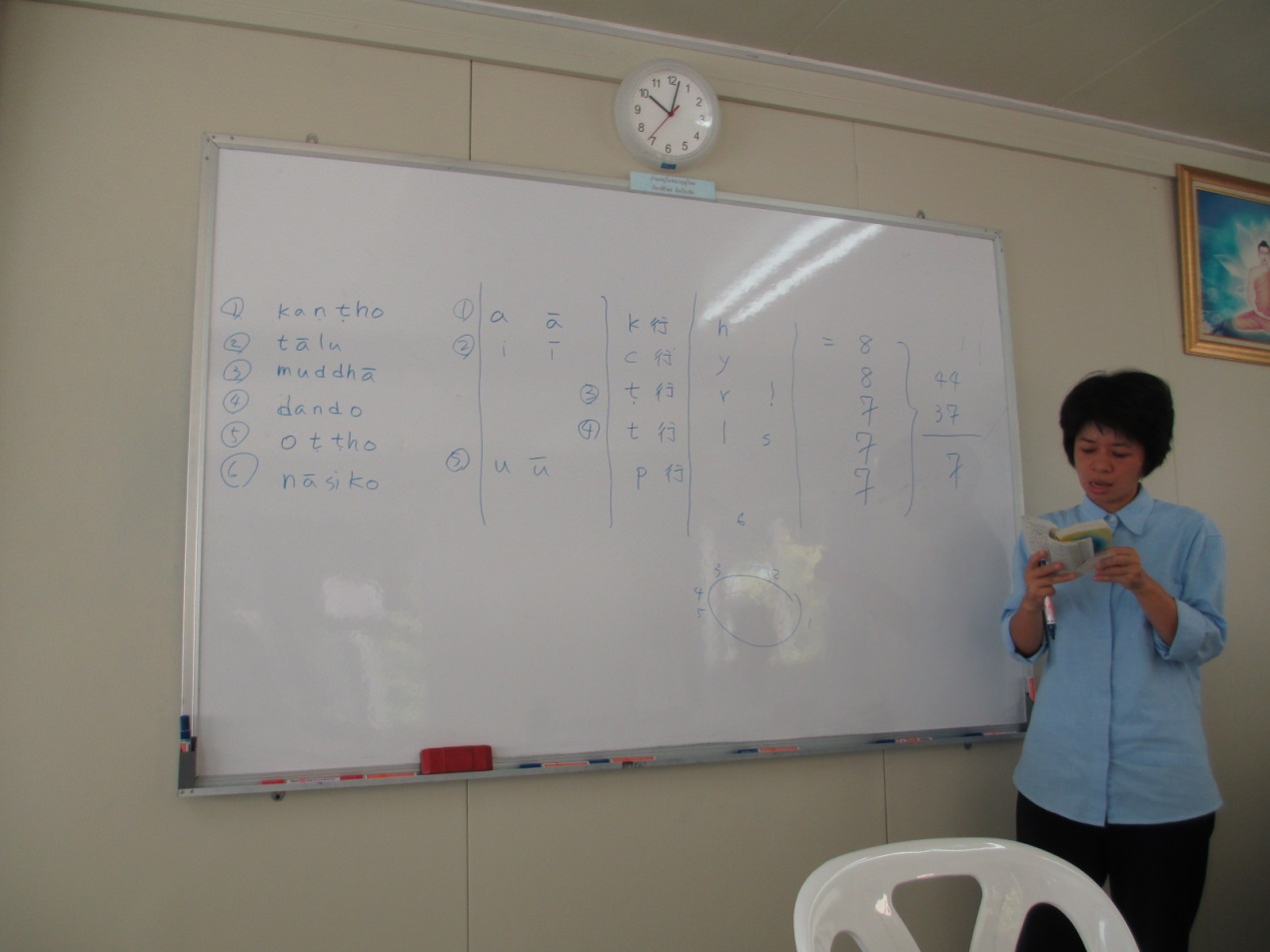 工作進度表
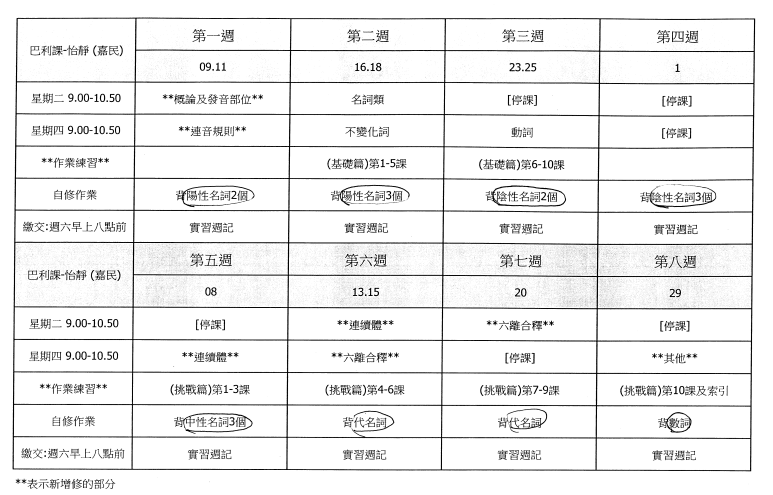 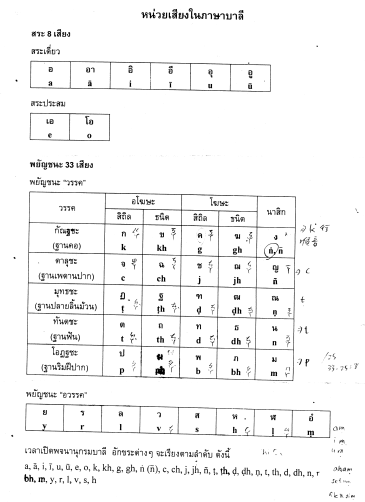 泰文字轉羅馬字
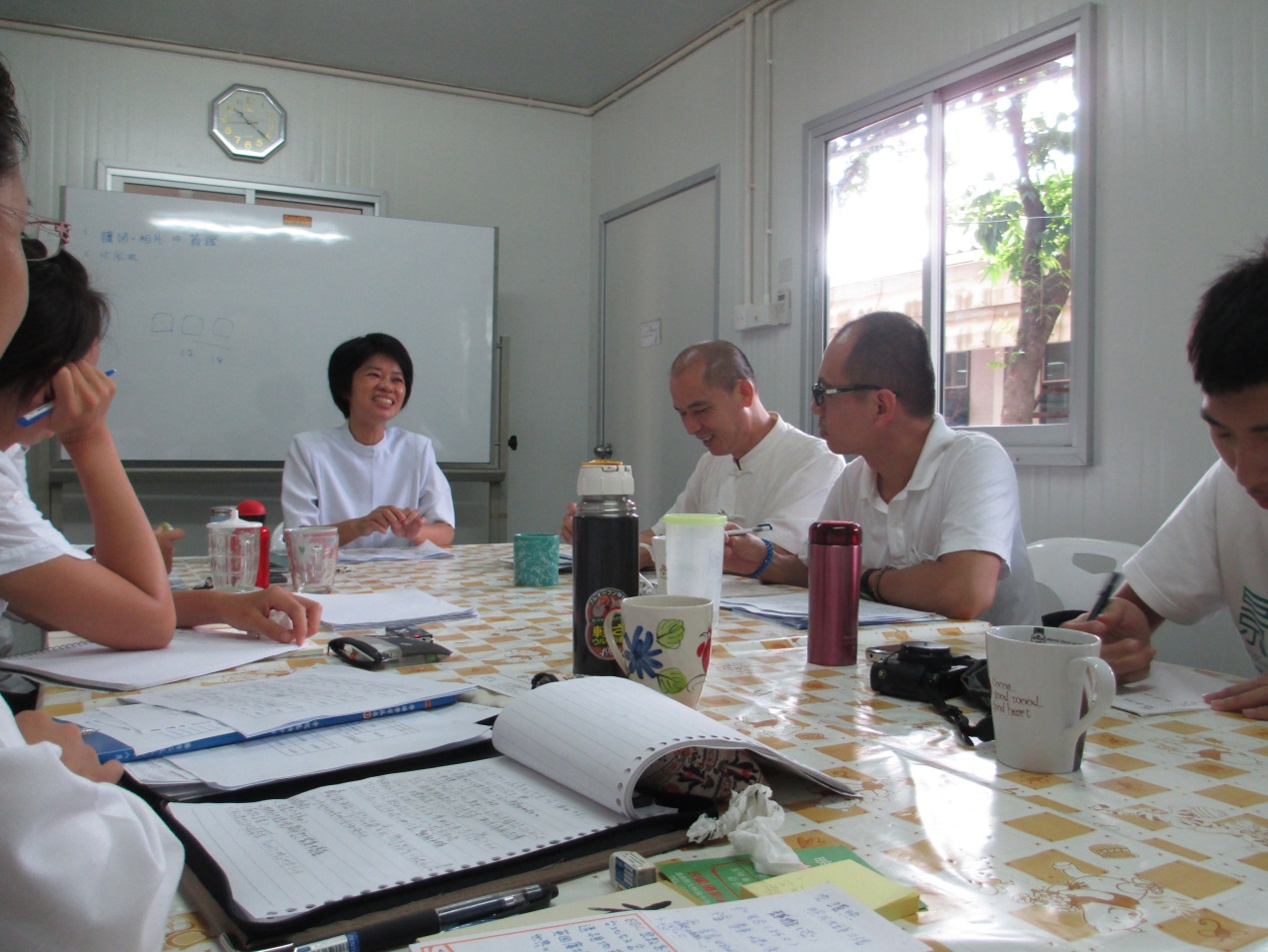 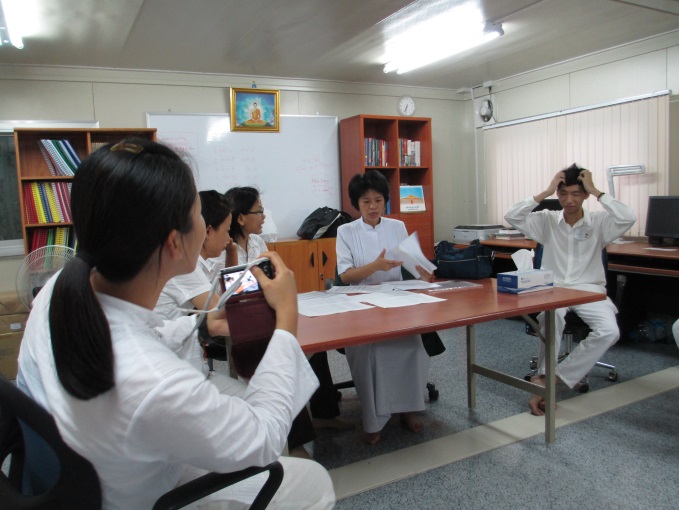 團體開會
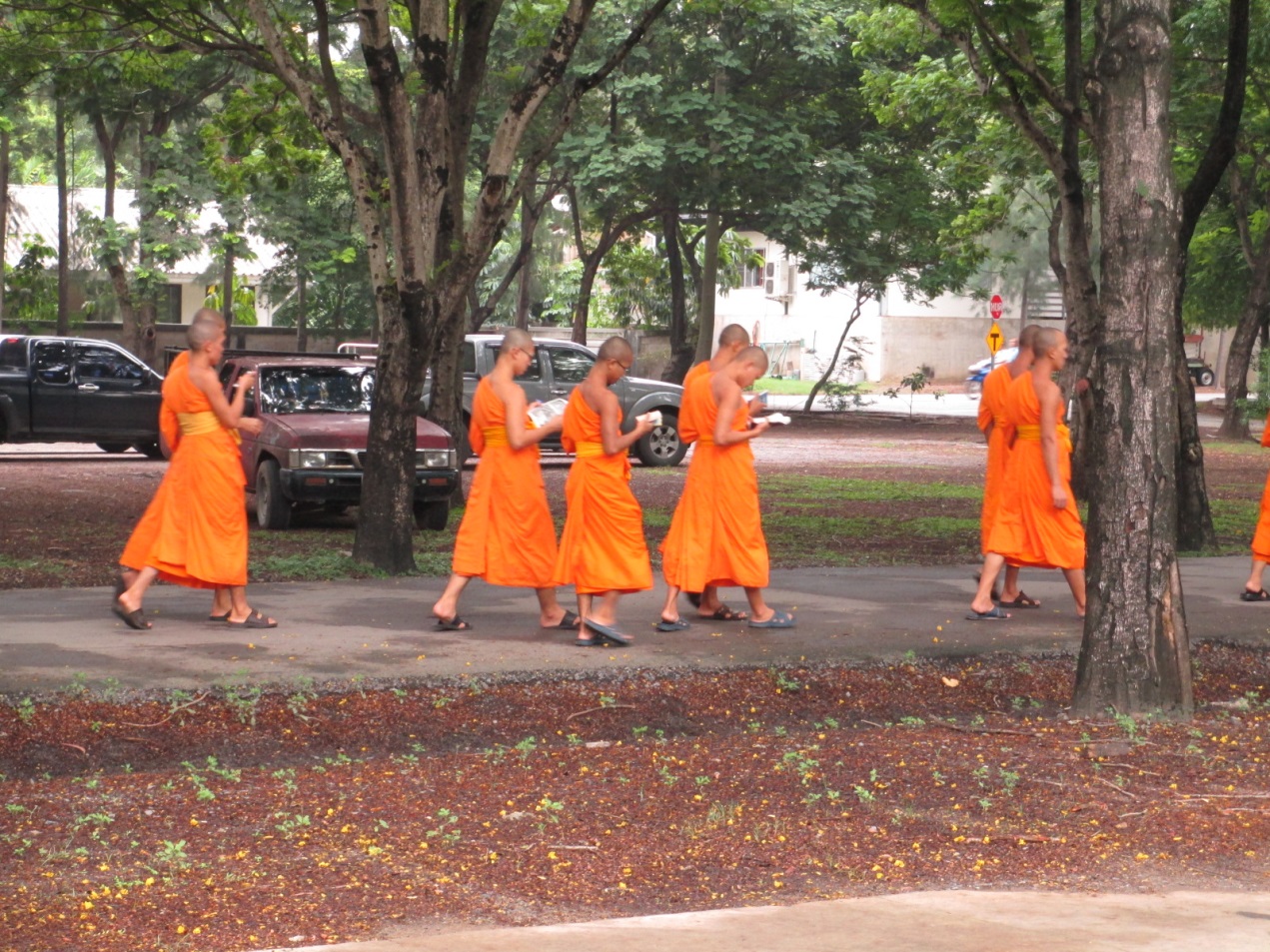 小沙彌們抓緊時間背巴利文法
華文班上課
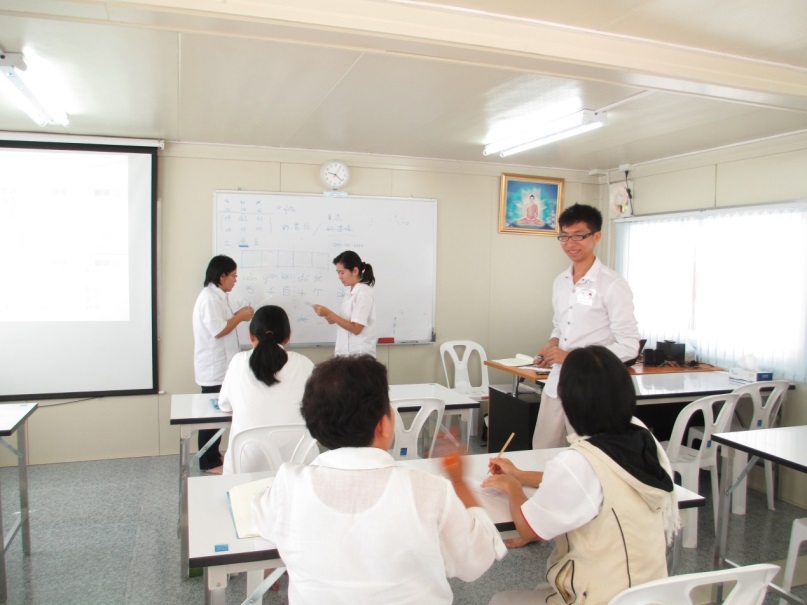 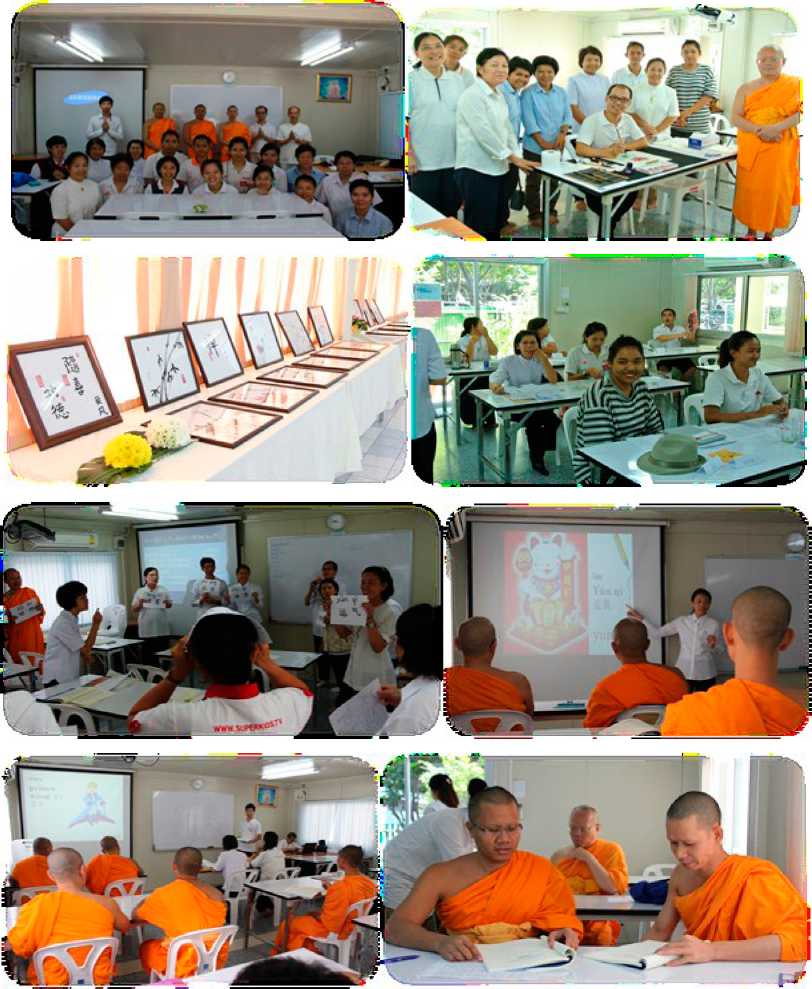 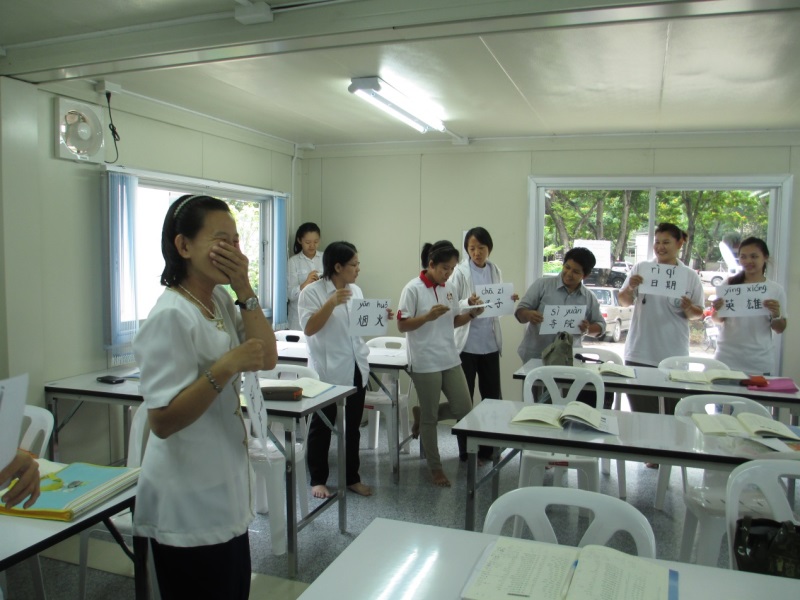 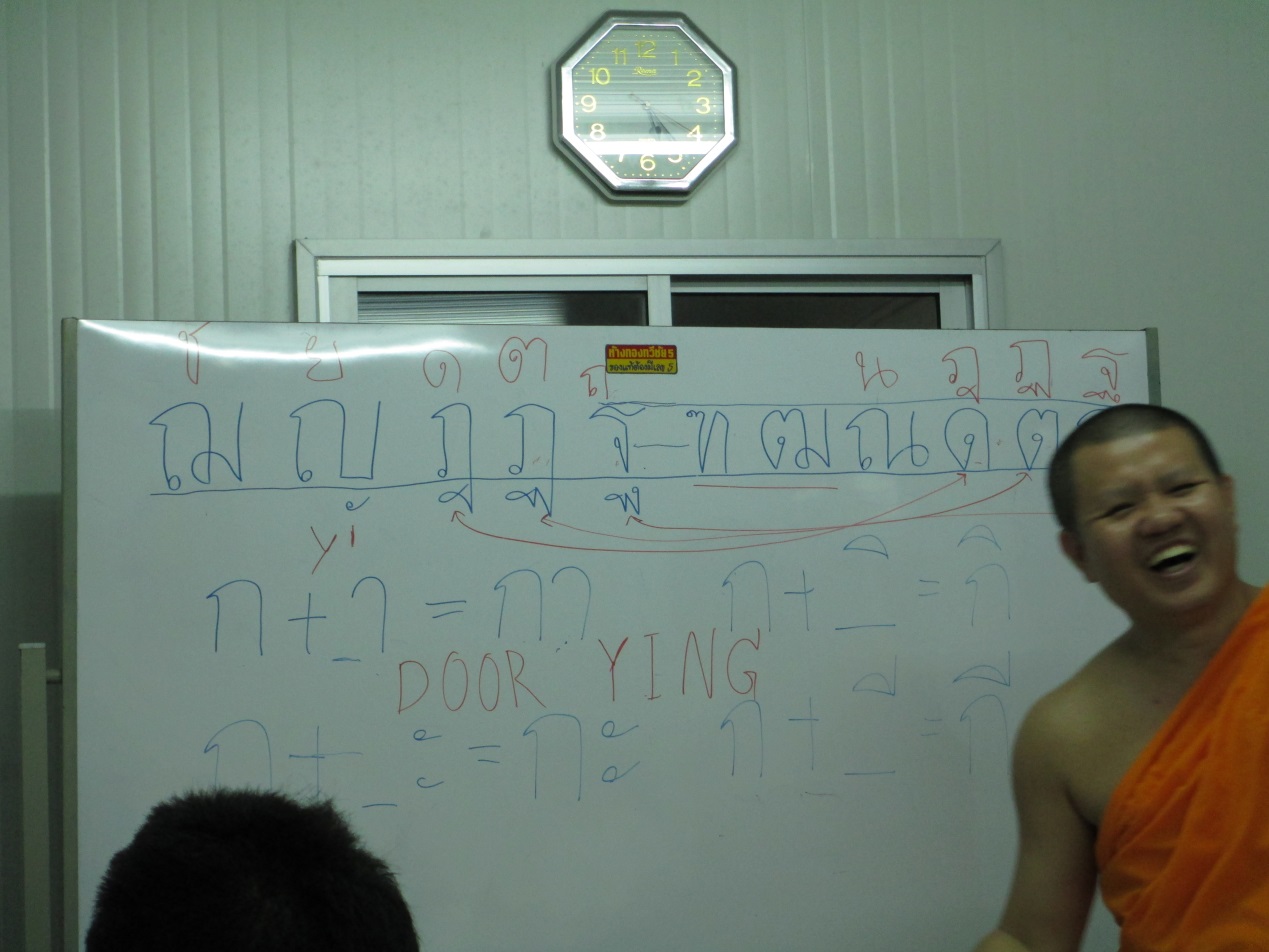 Learning the Thai Alphabet                                                  ก ข ฃ ค ฅ                                            ฆ ง จ ฉ ช ..
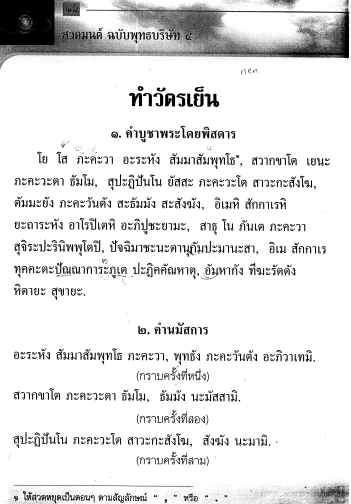 泰文字巴利早課
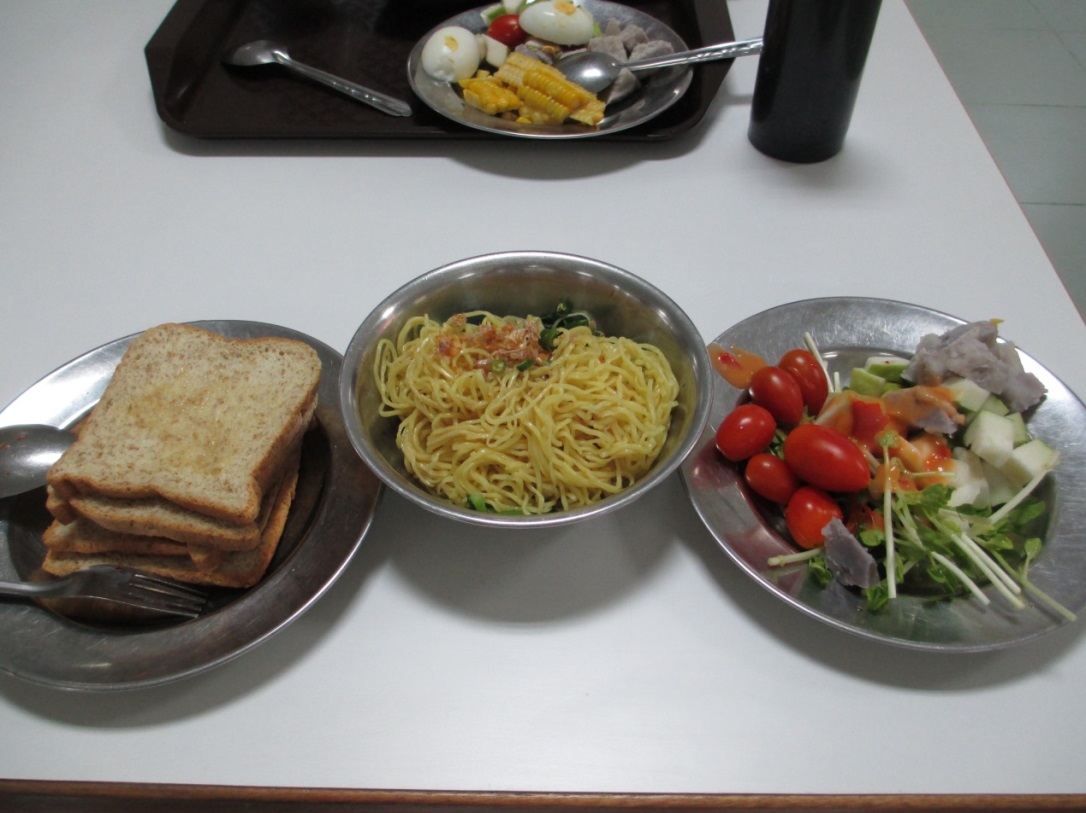 Food
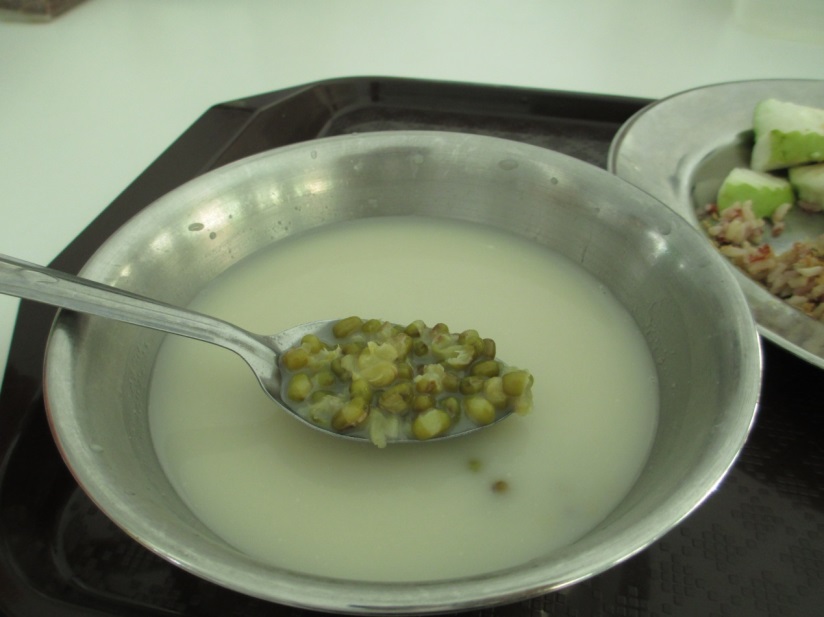 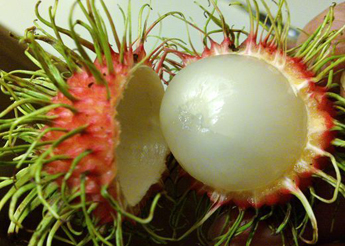 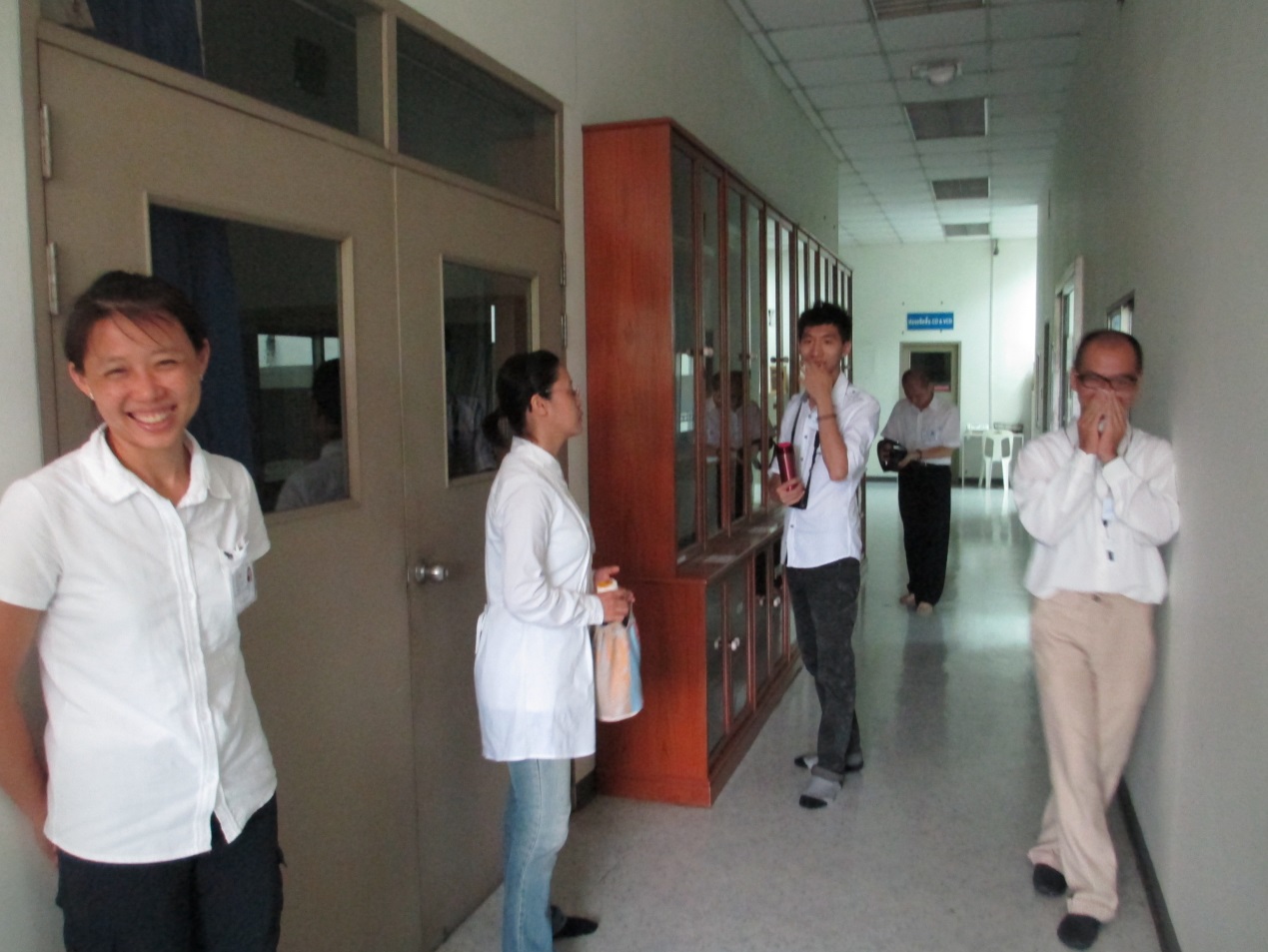 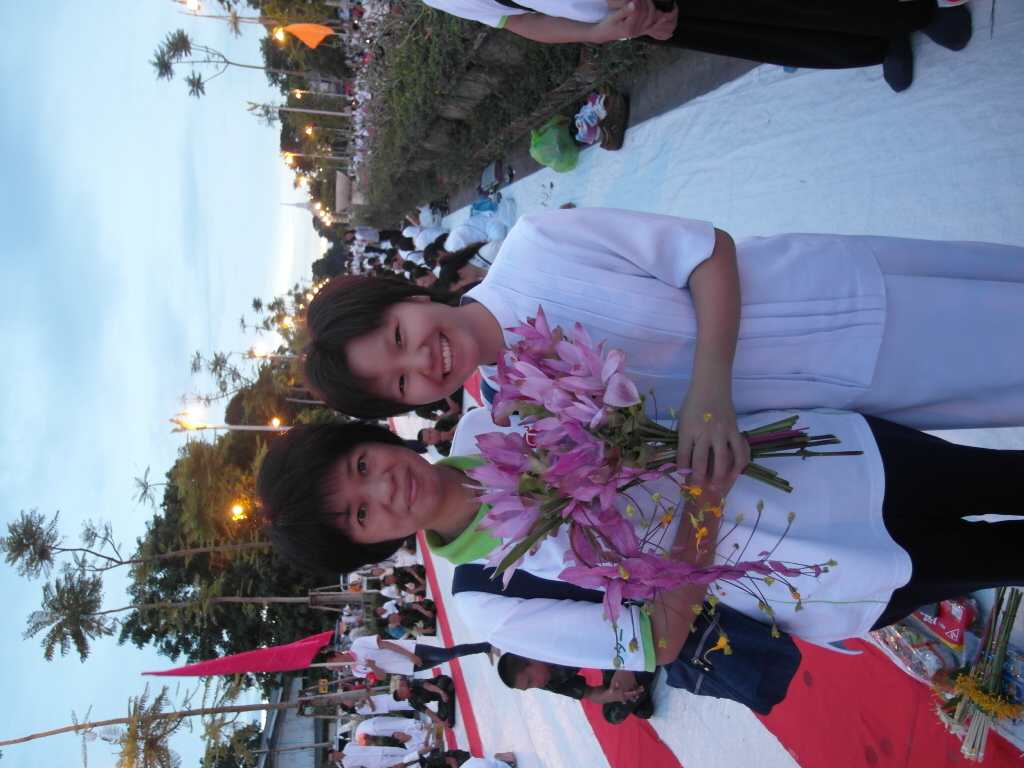 Clothes
live
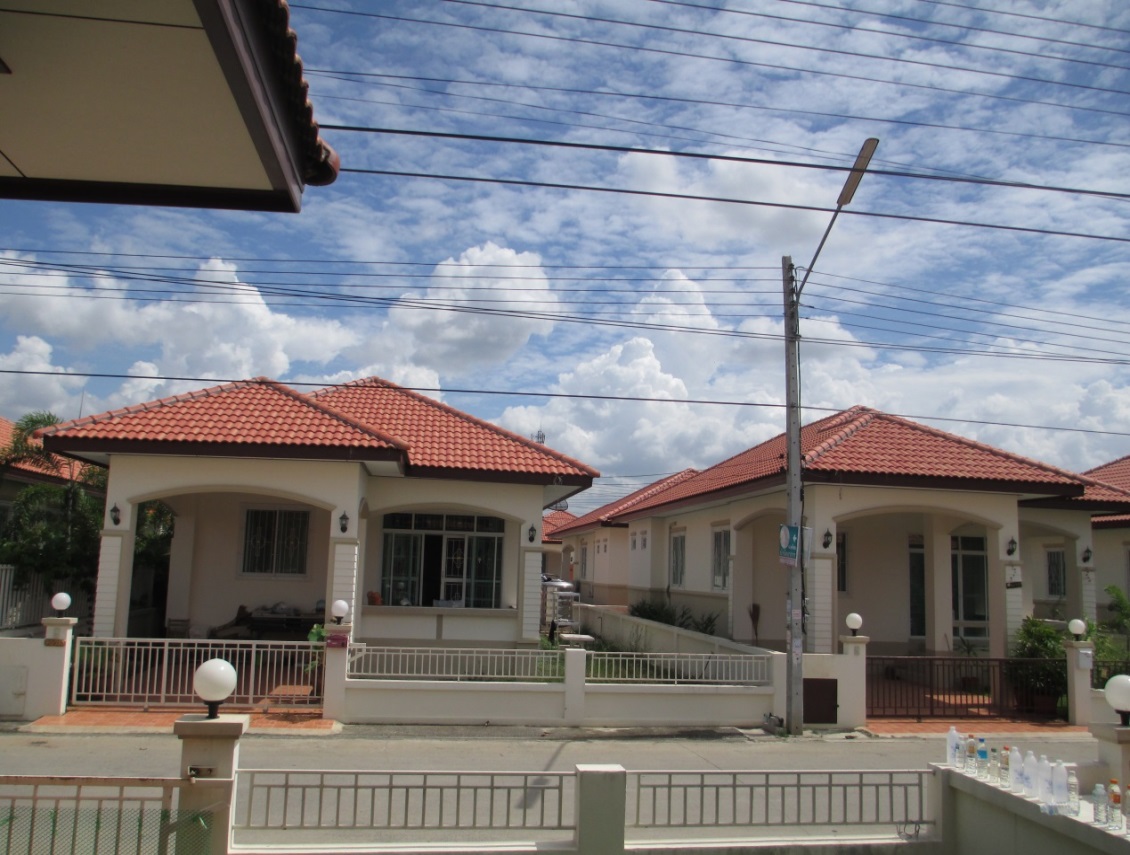 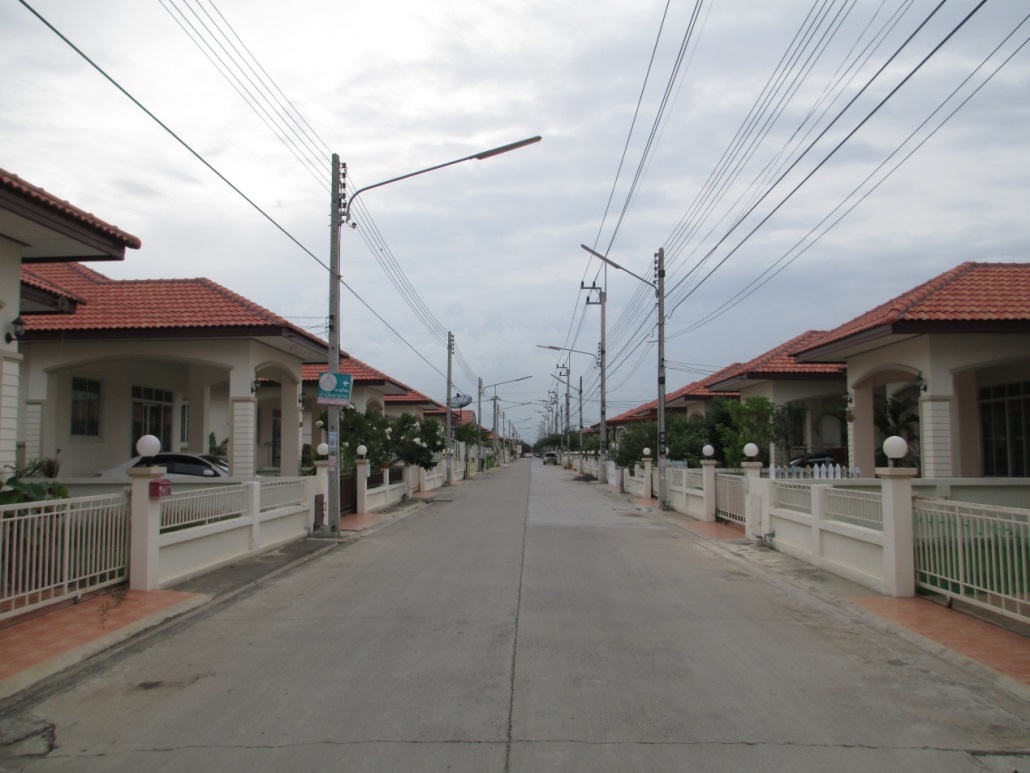 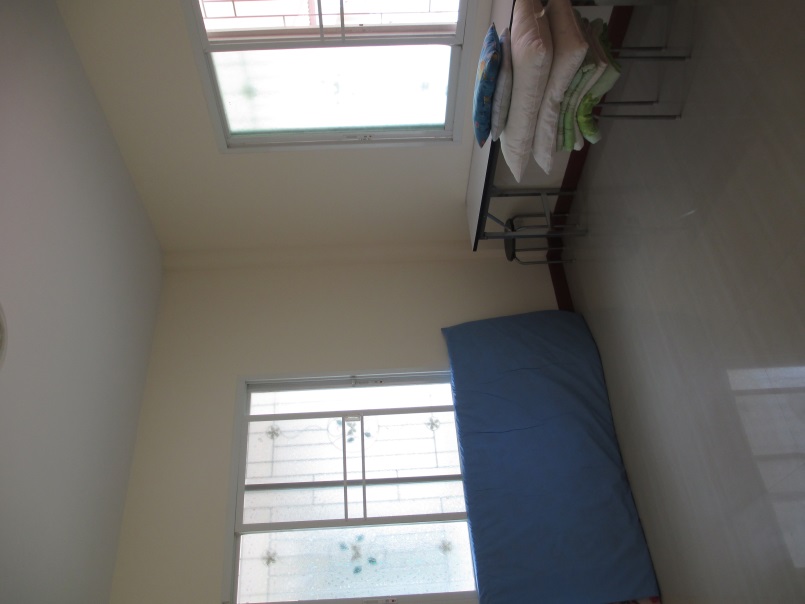 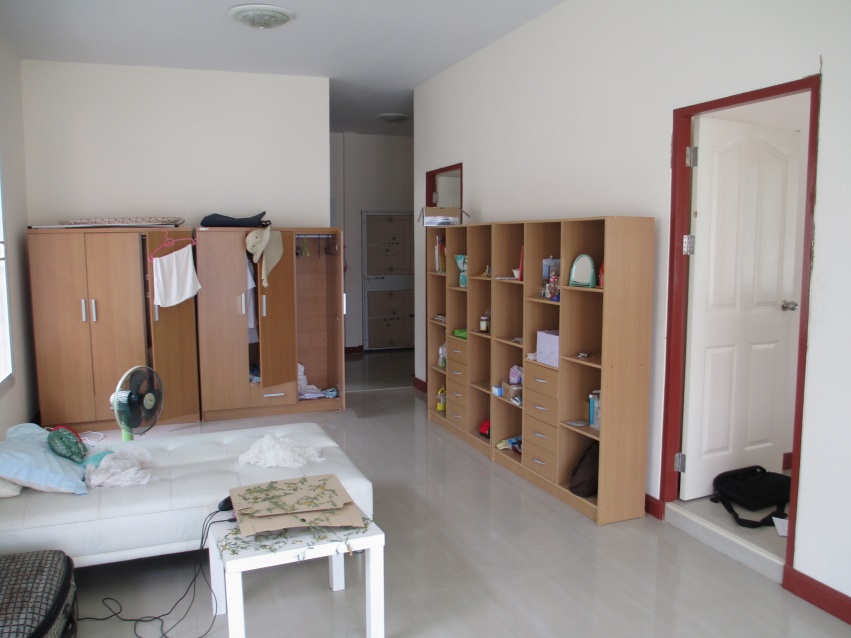 walking
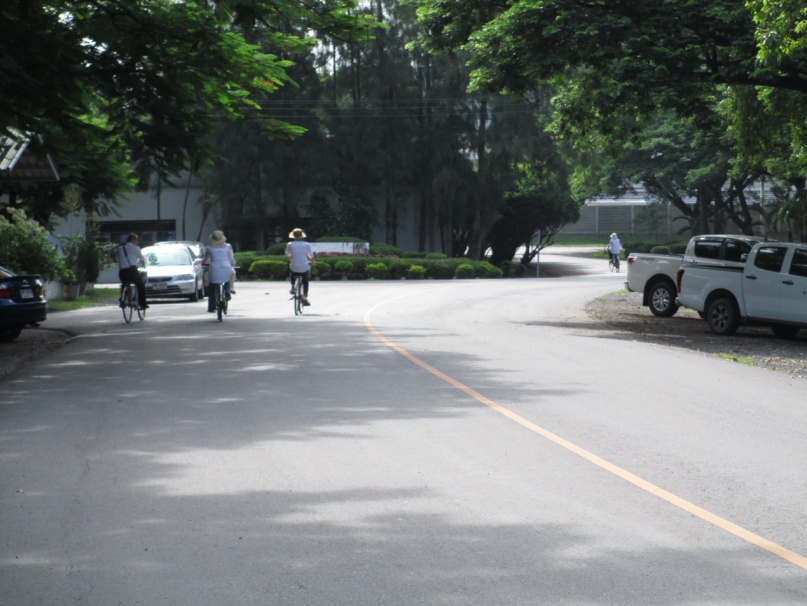 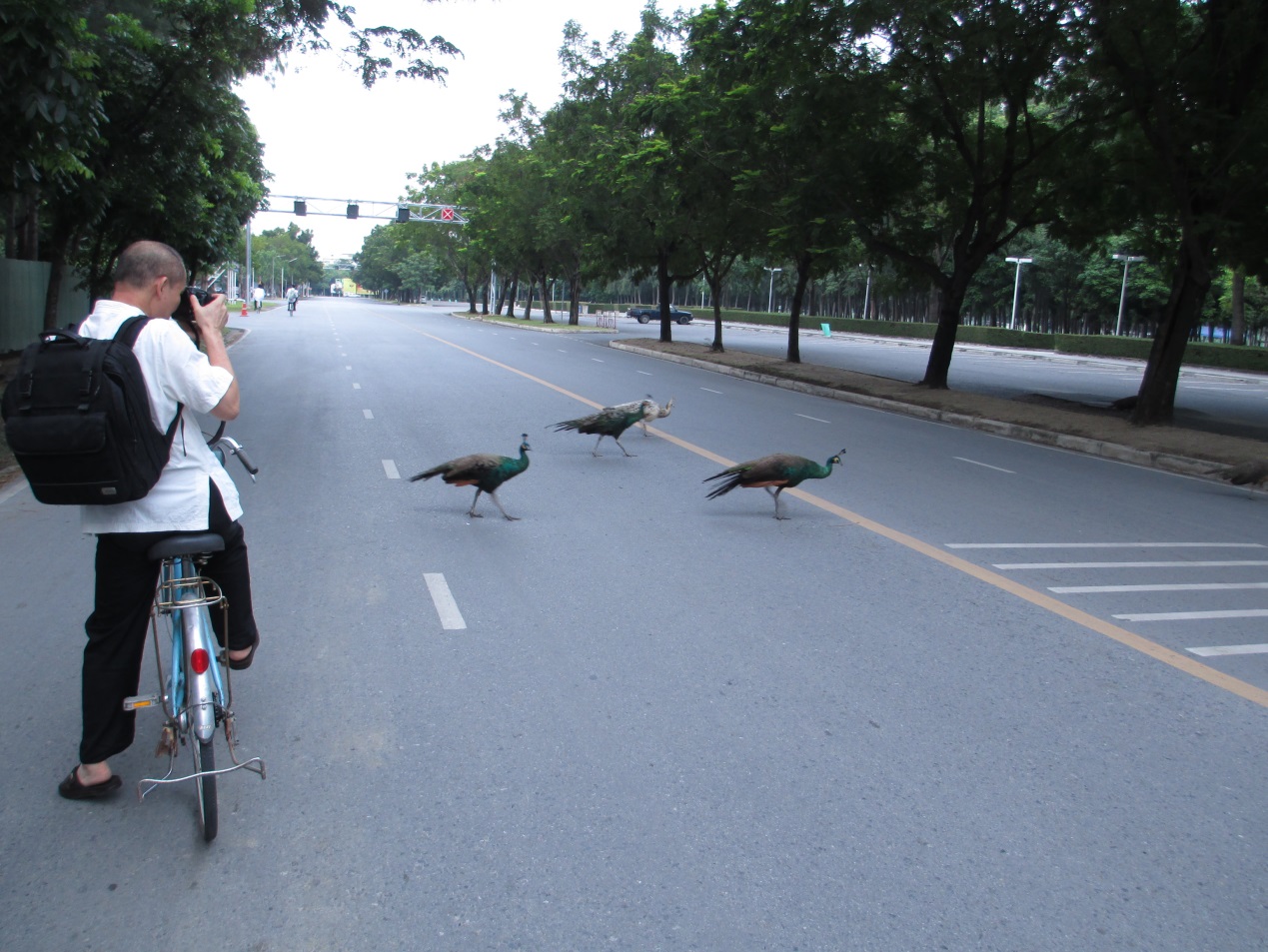 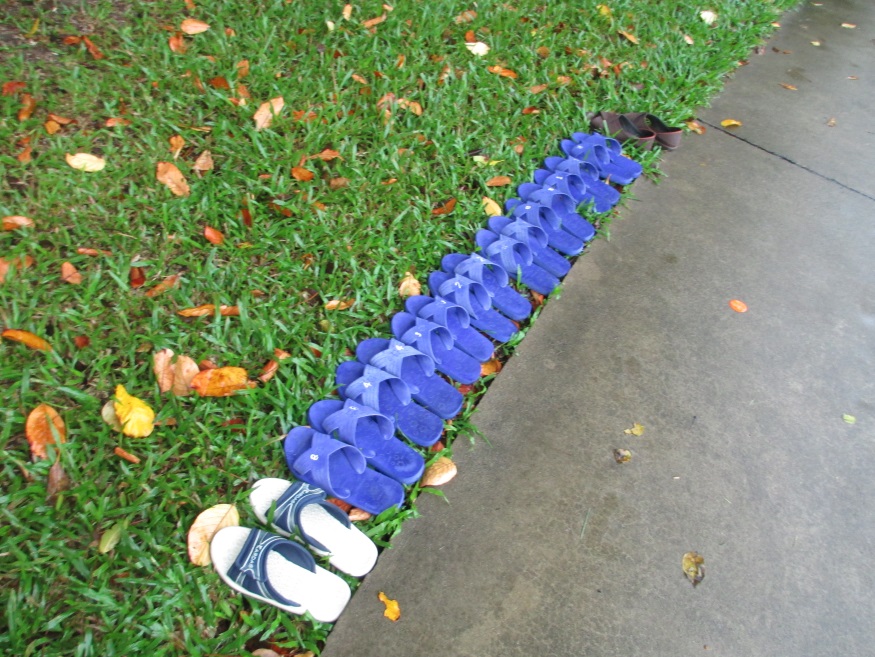 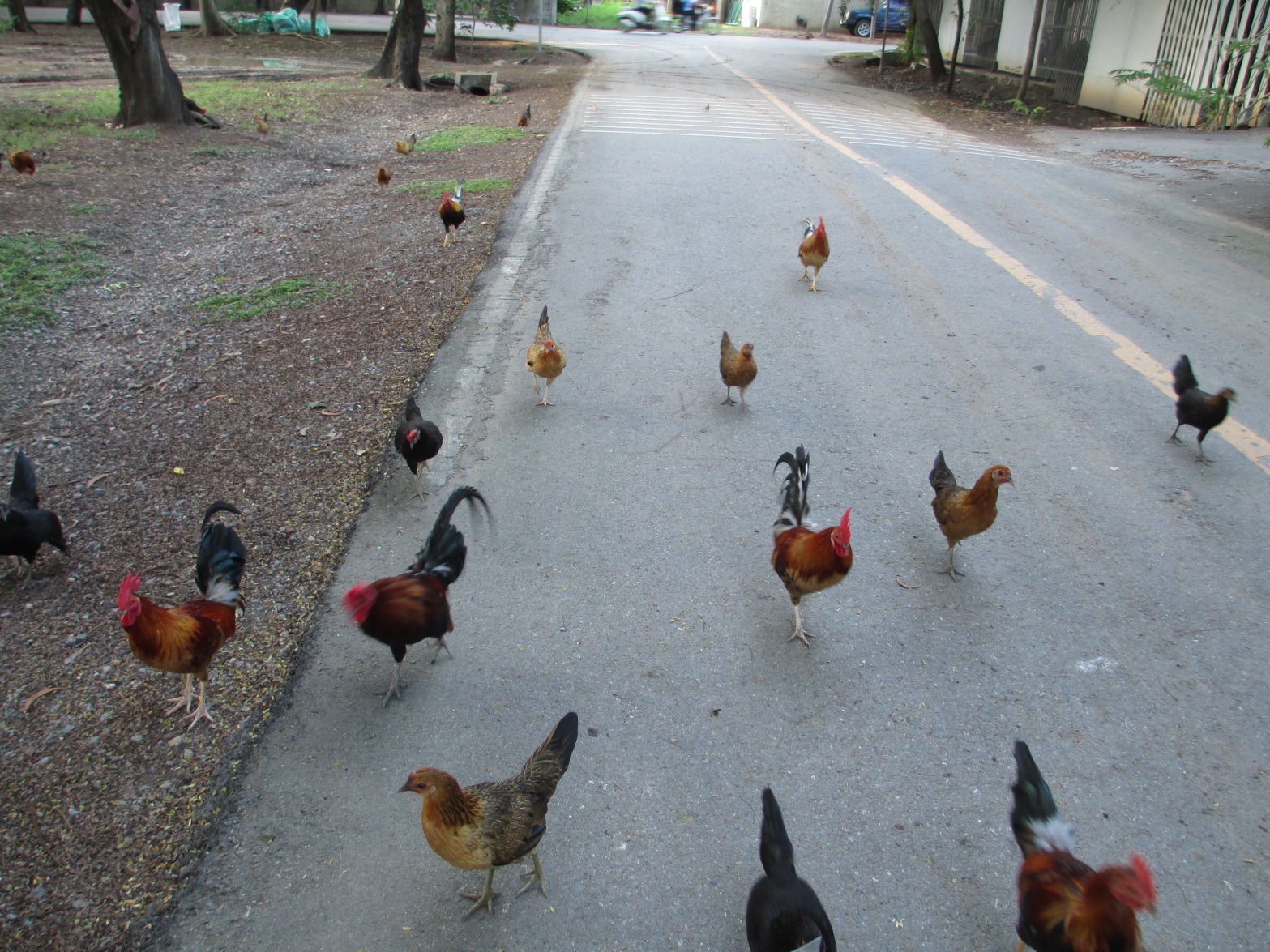 [Speaker Notes: 這些是在教室附近的雞,法身寺有很多雞,我都把我吃不完的東西拿給他們吃,像是快要爛掉的芭蕉,大家都不要吃,給他們吃牠們就會吃,後來他們看到我就都會以為有吃的就會衝過來吃]
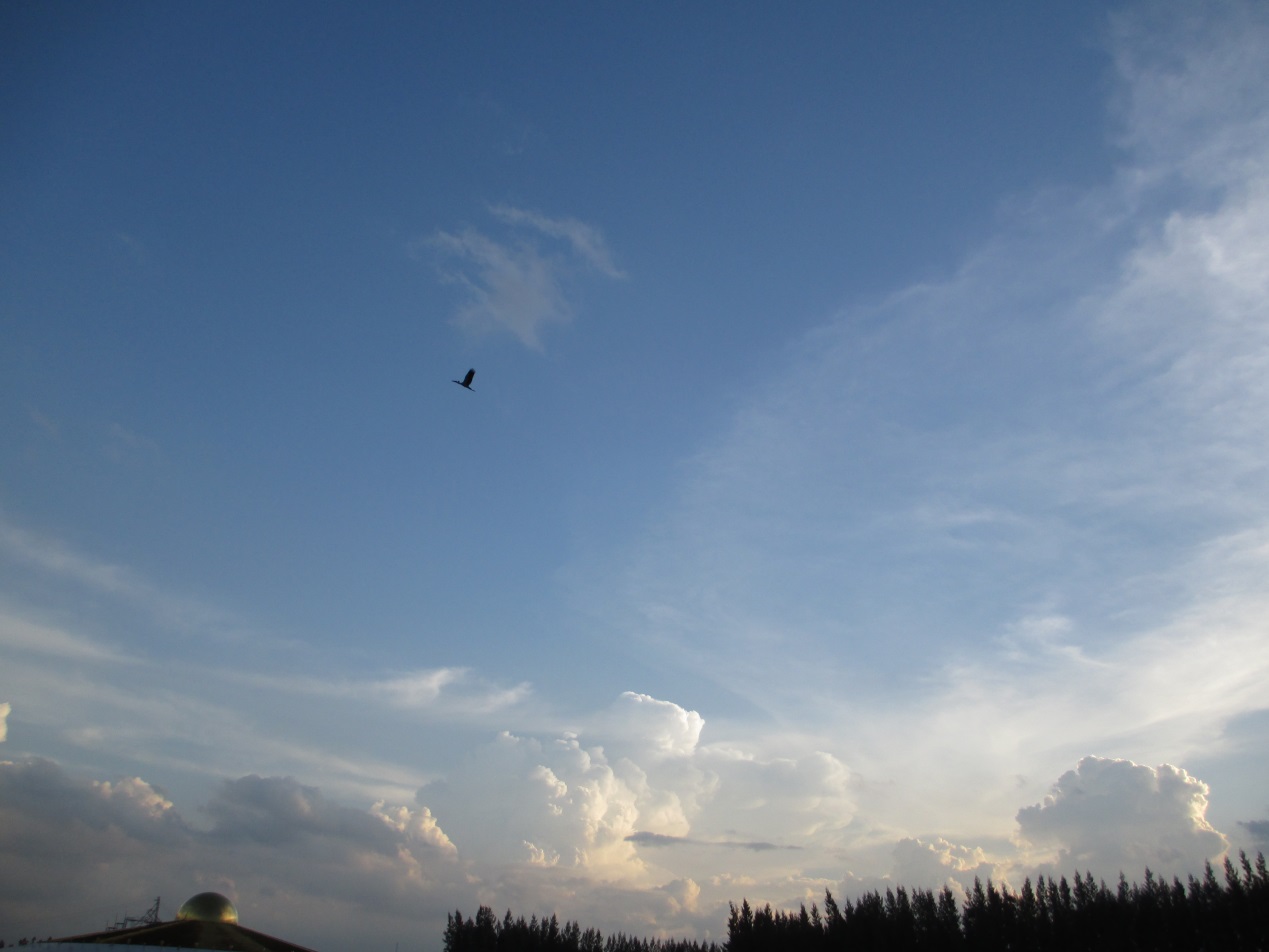 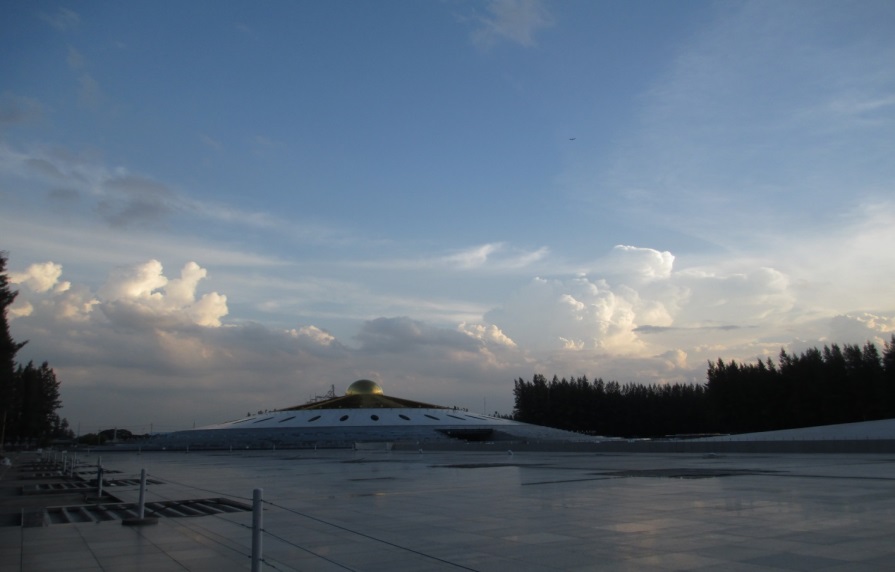 Wat Phra Dhammakaya’s Sky
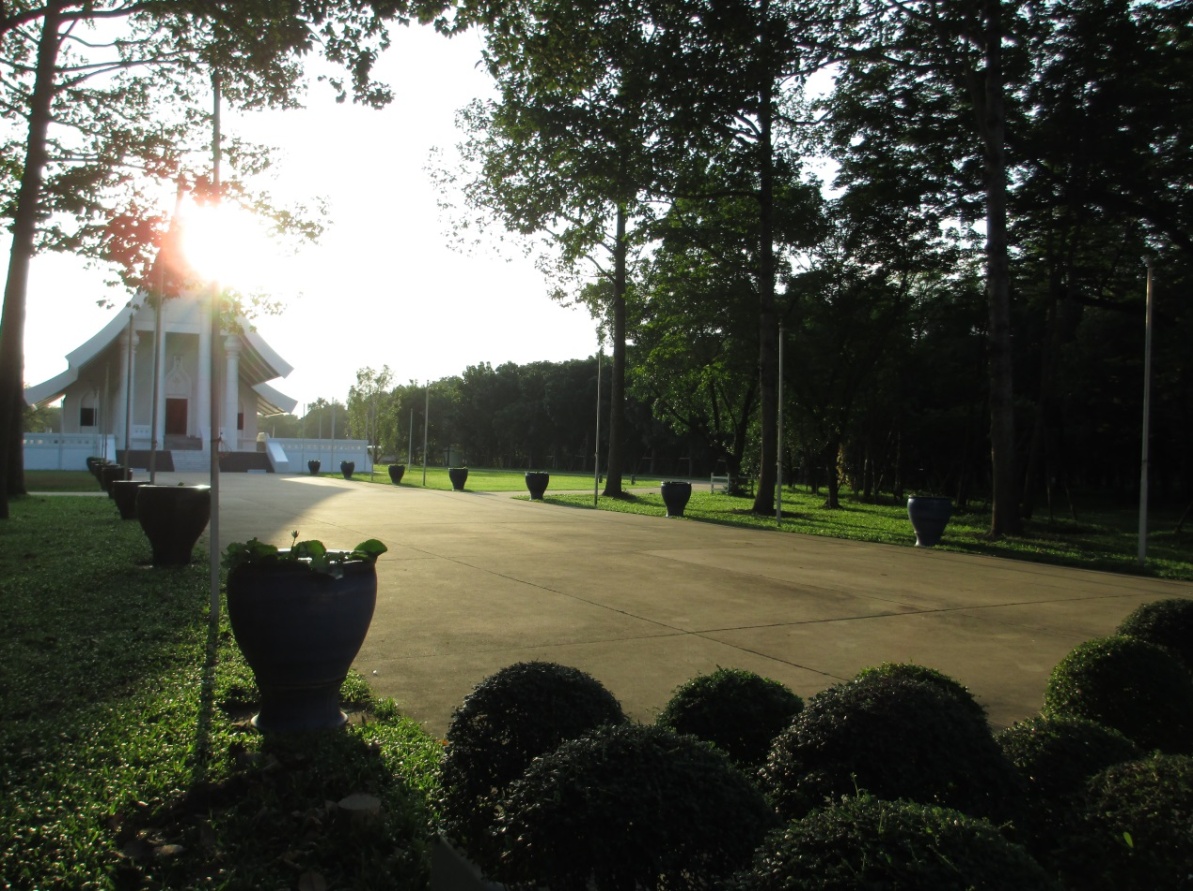 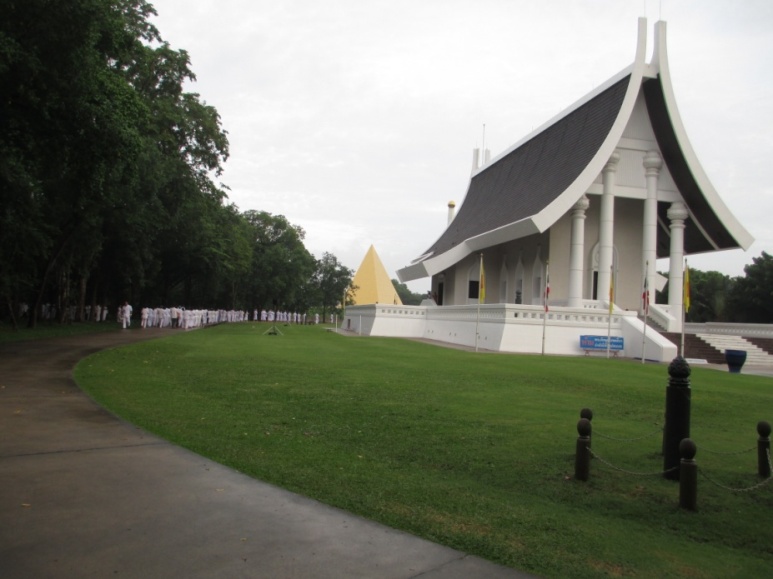 Learning the Thai Culture
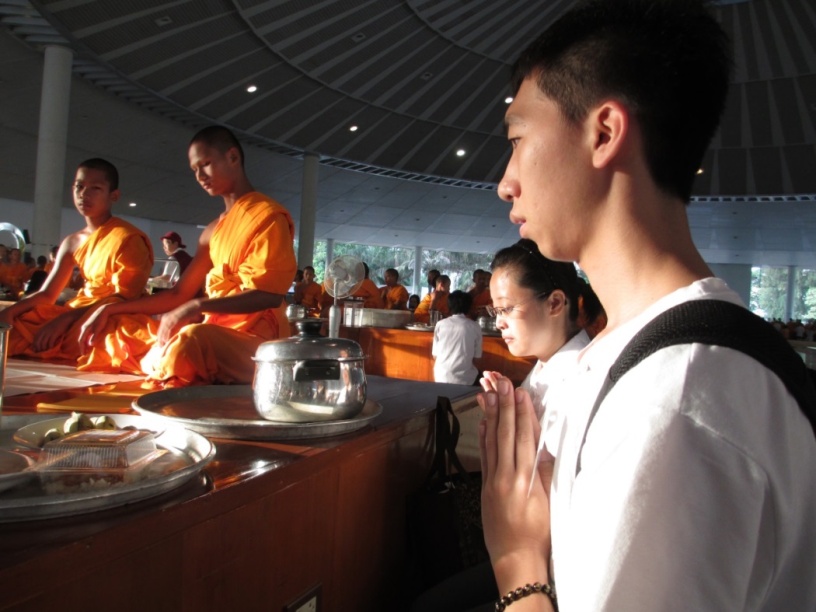 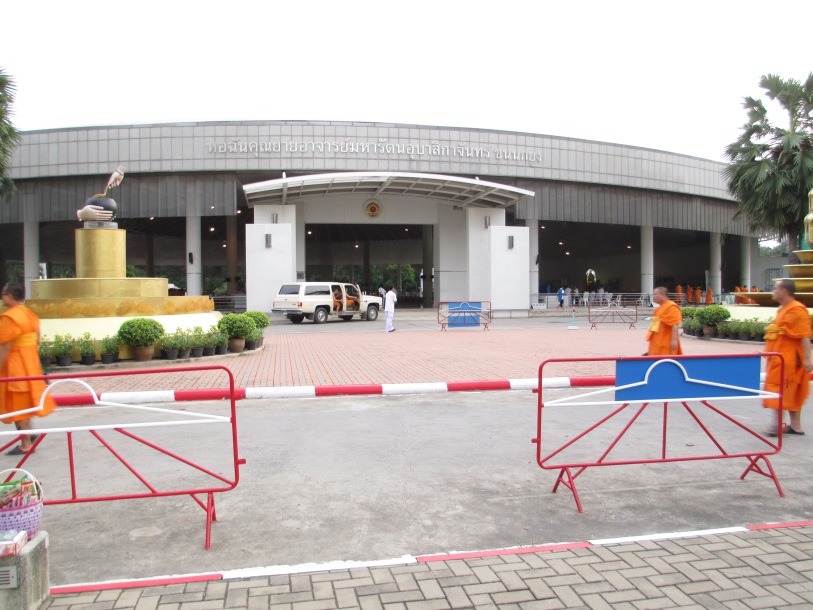 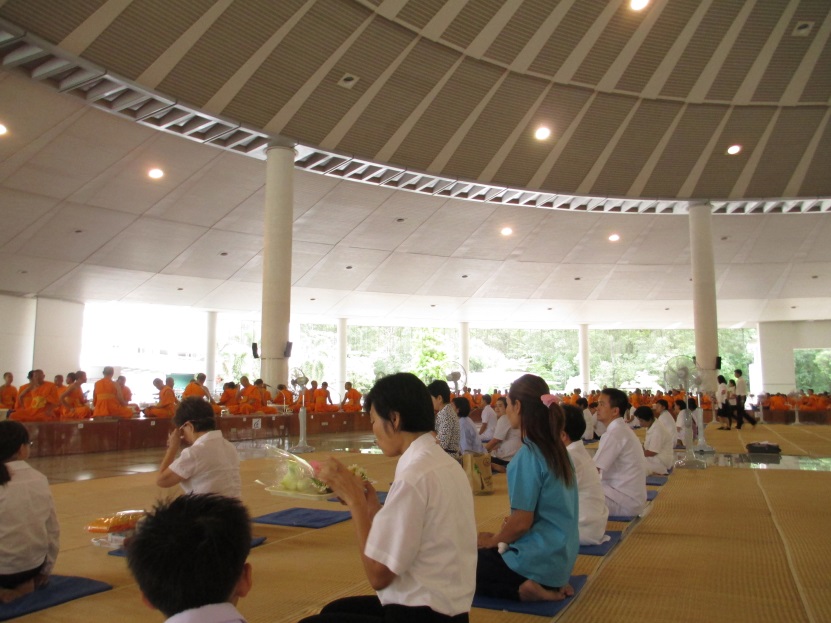 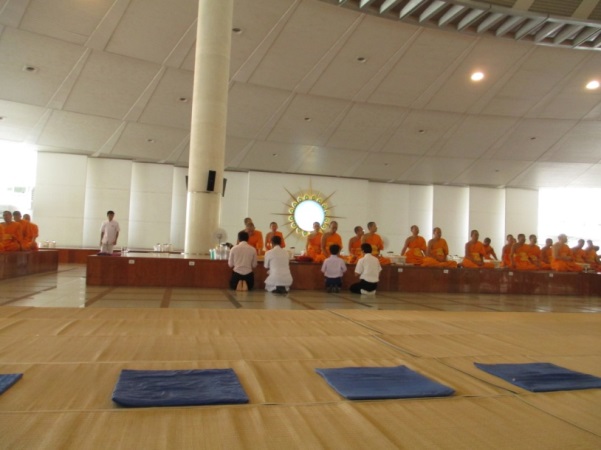 老奶奶齋堂
6:30跟11:00皆可供僧
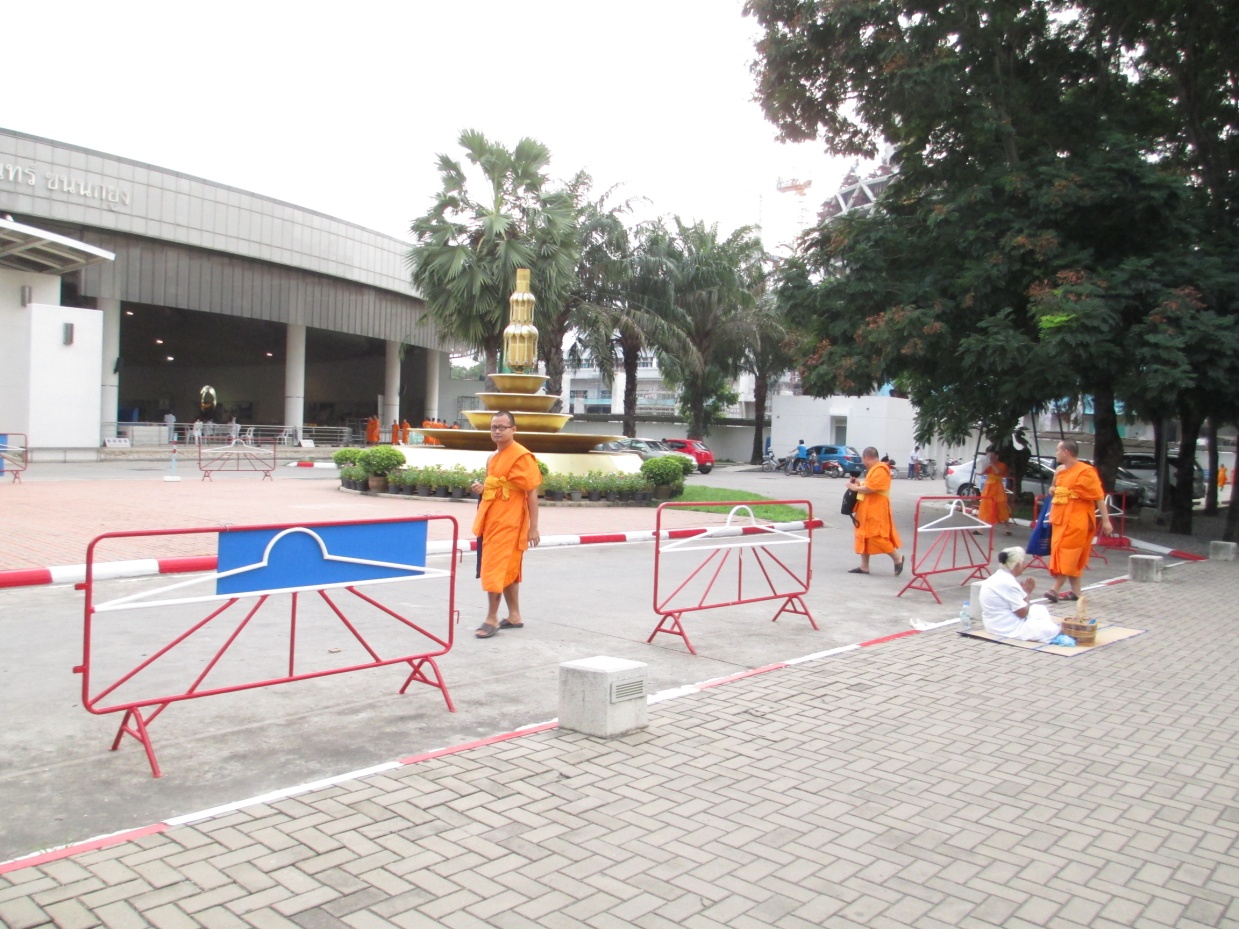 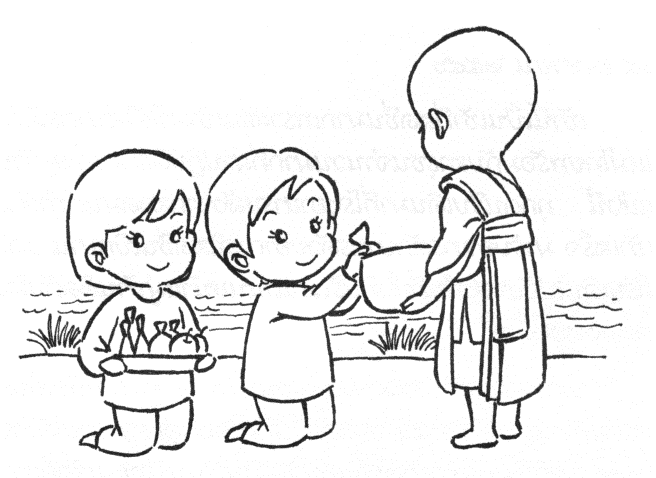 早上，跪坐在路邊的阿桑等著供養托缽
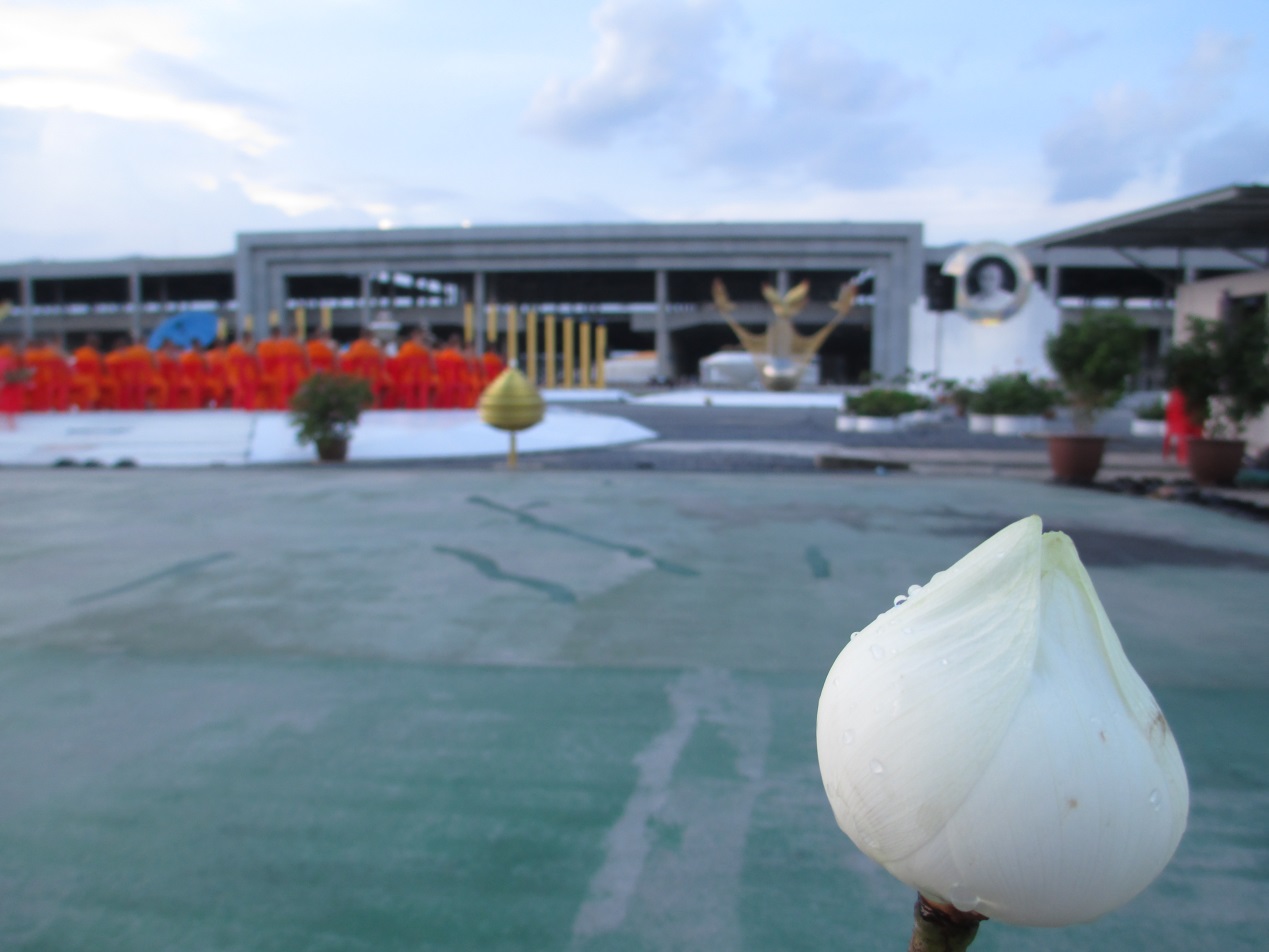 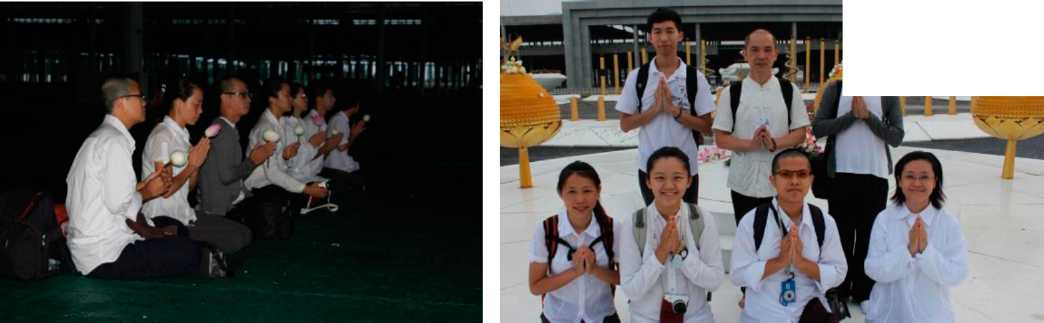 大法身堂每日早上六點跟晚上六點都有供養活動
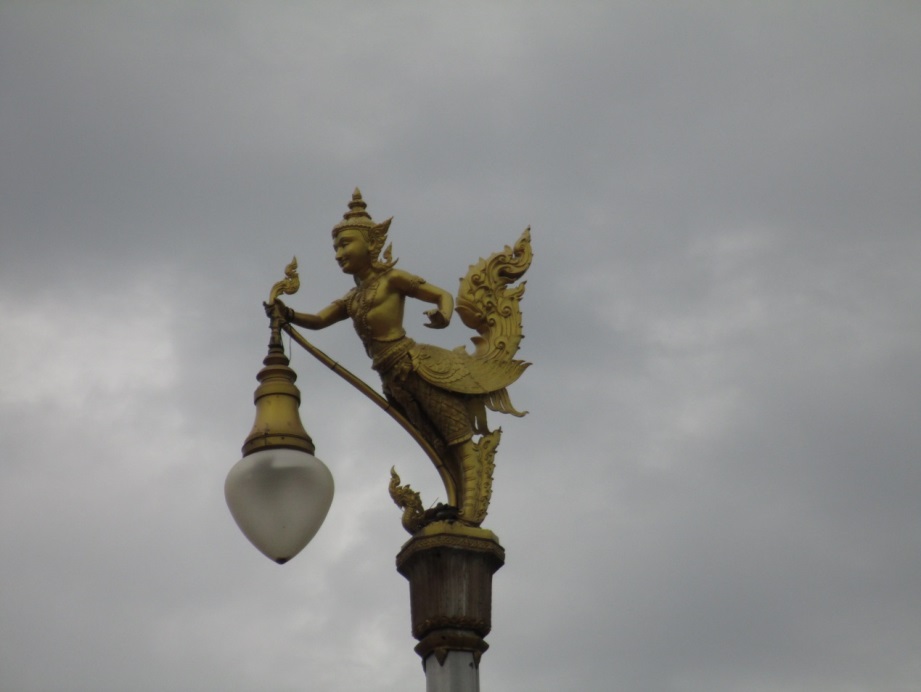 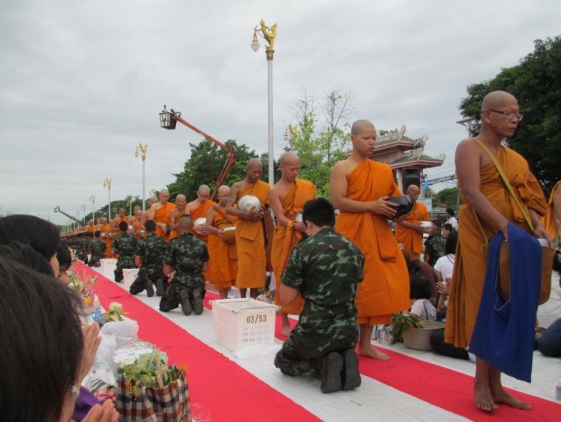 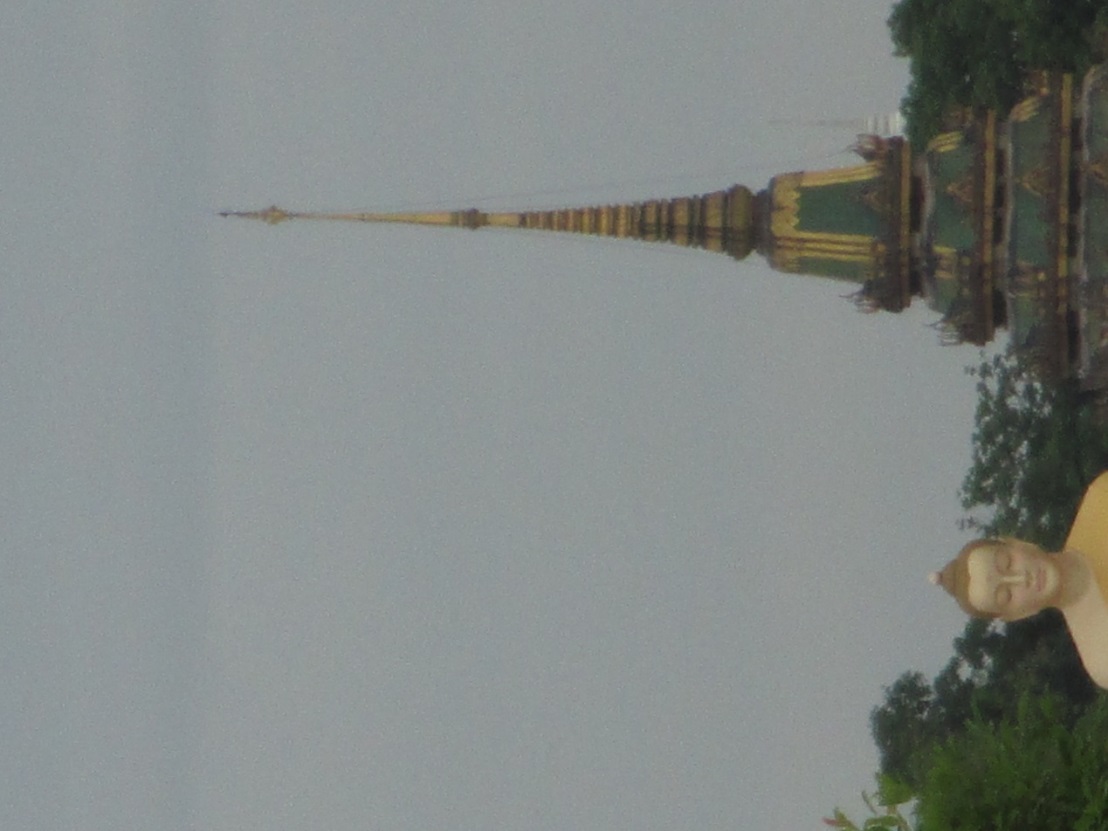 Saraburi托缽活動
供養一萬位長老
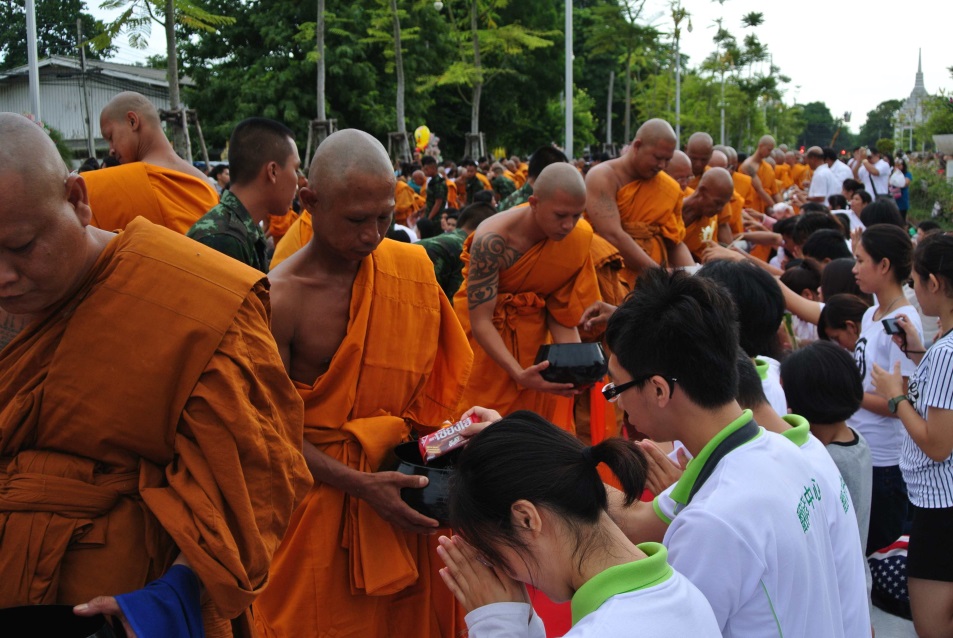 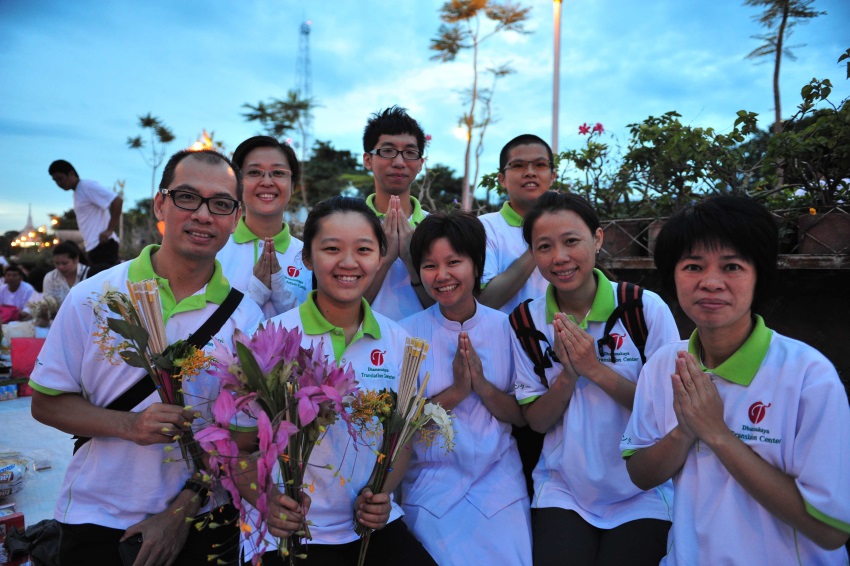 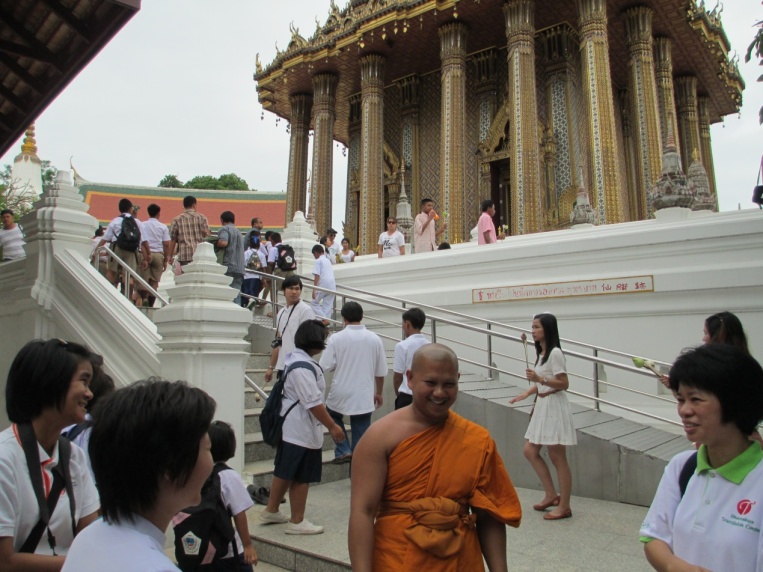 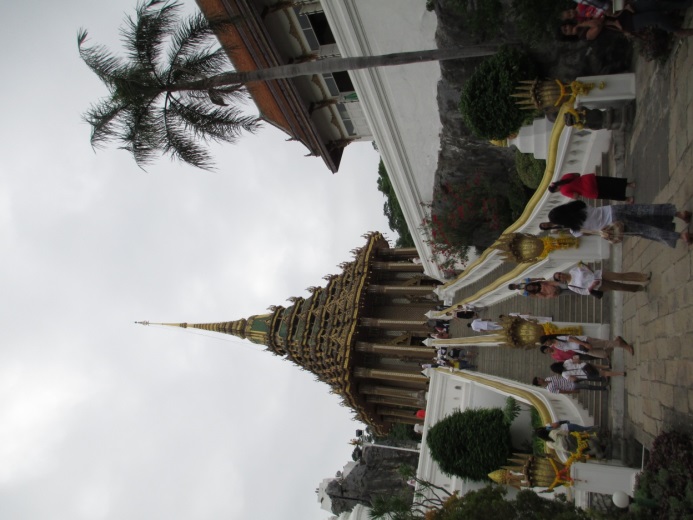 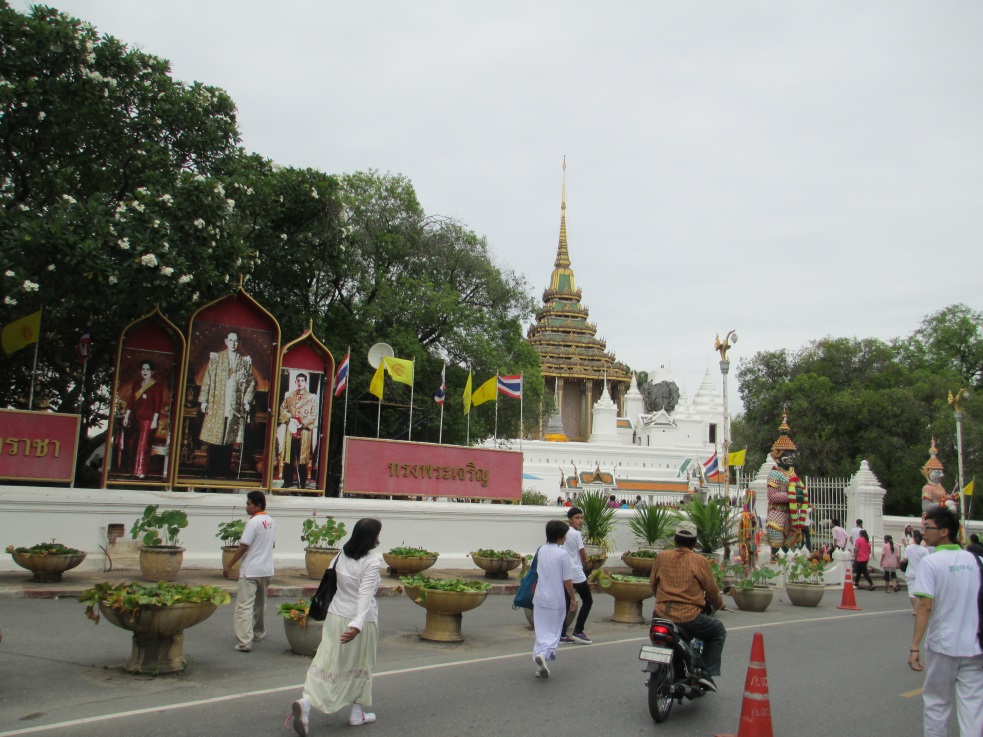 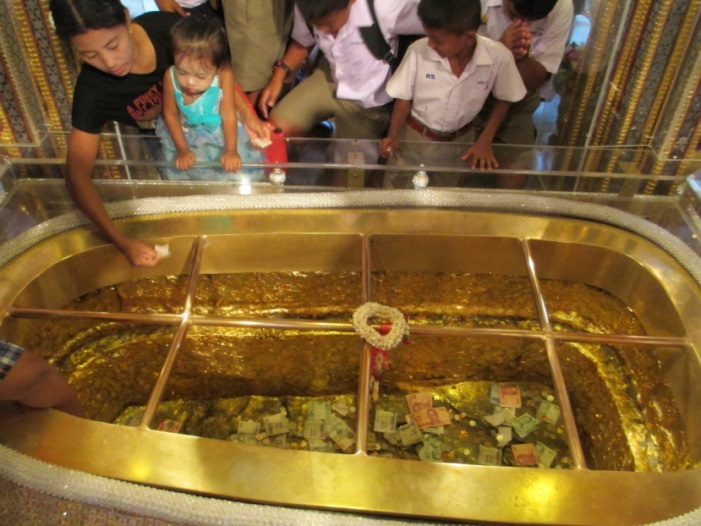 參觀寺院
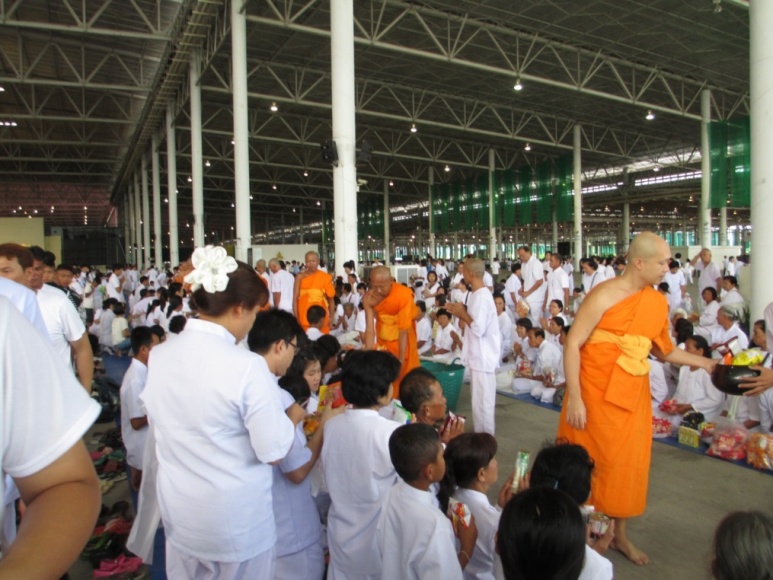 薈供法會
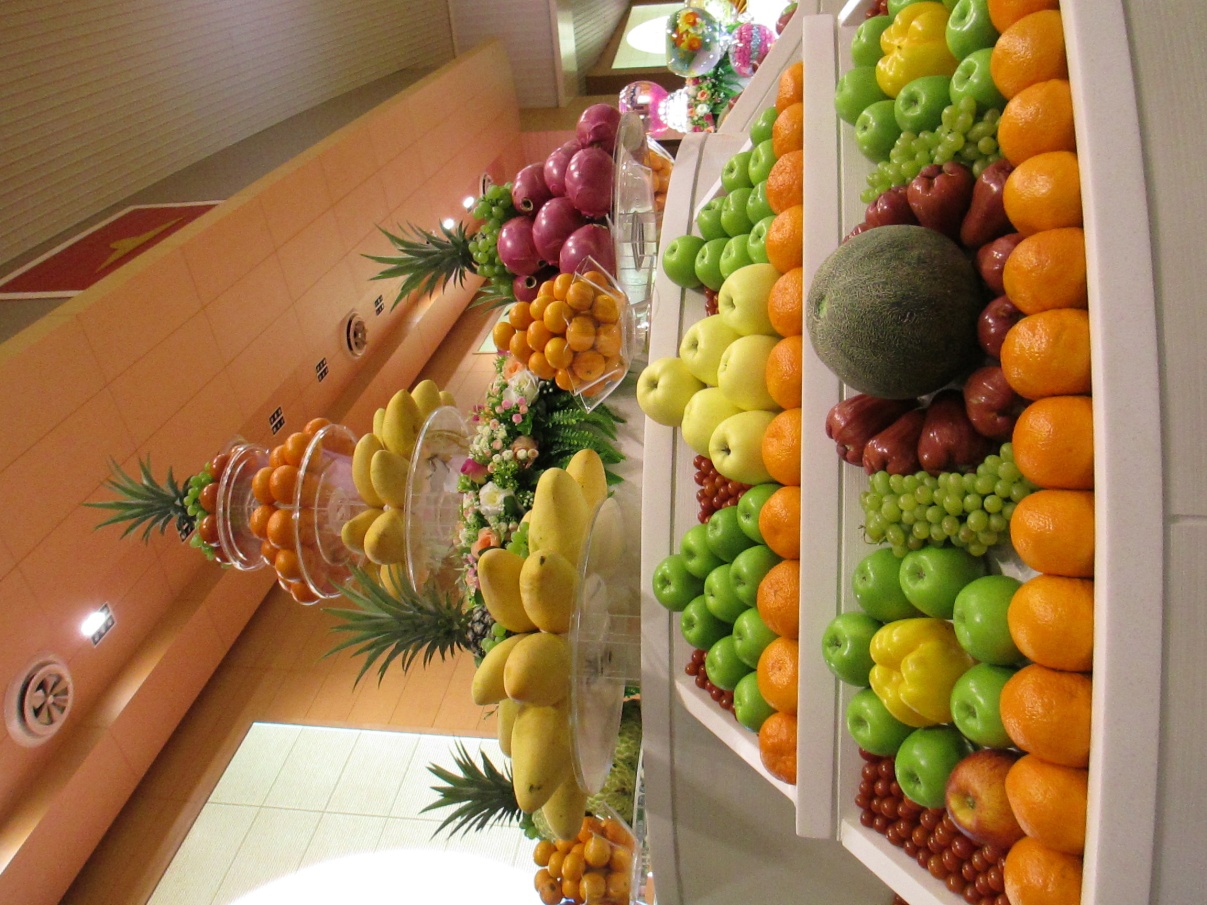 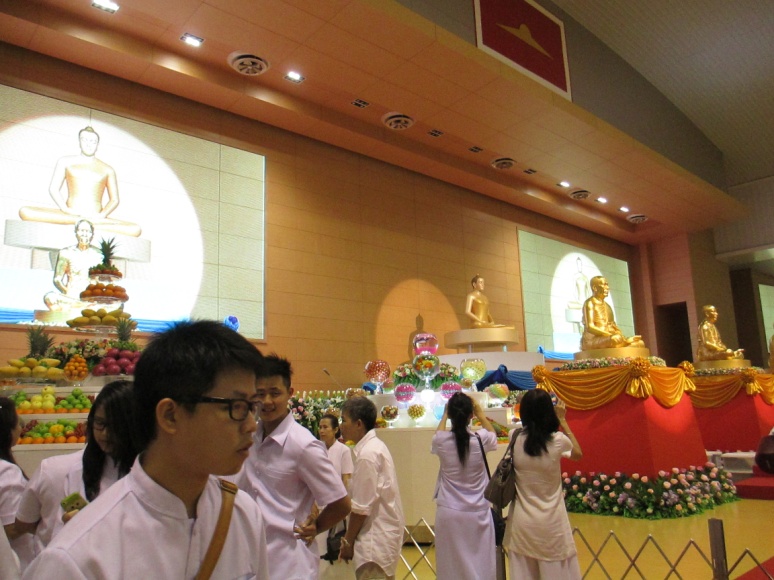 泰國也拉府
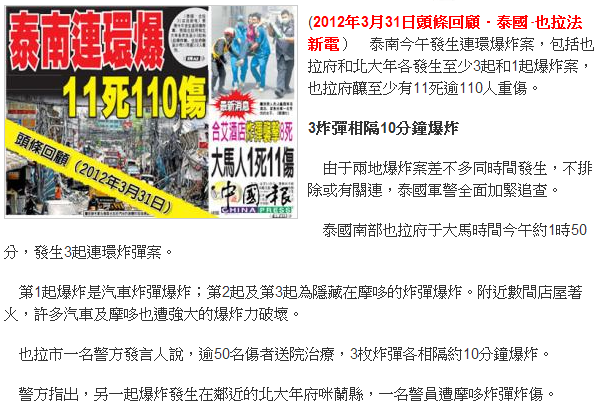 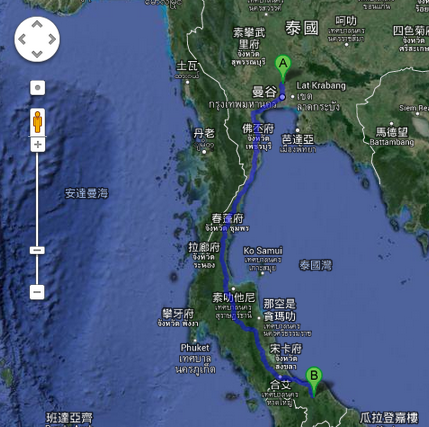 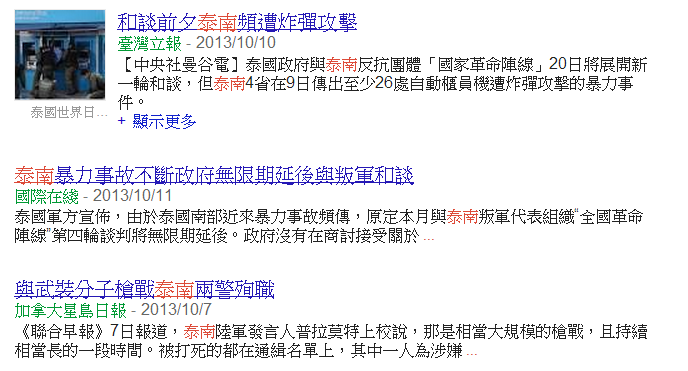 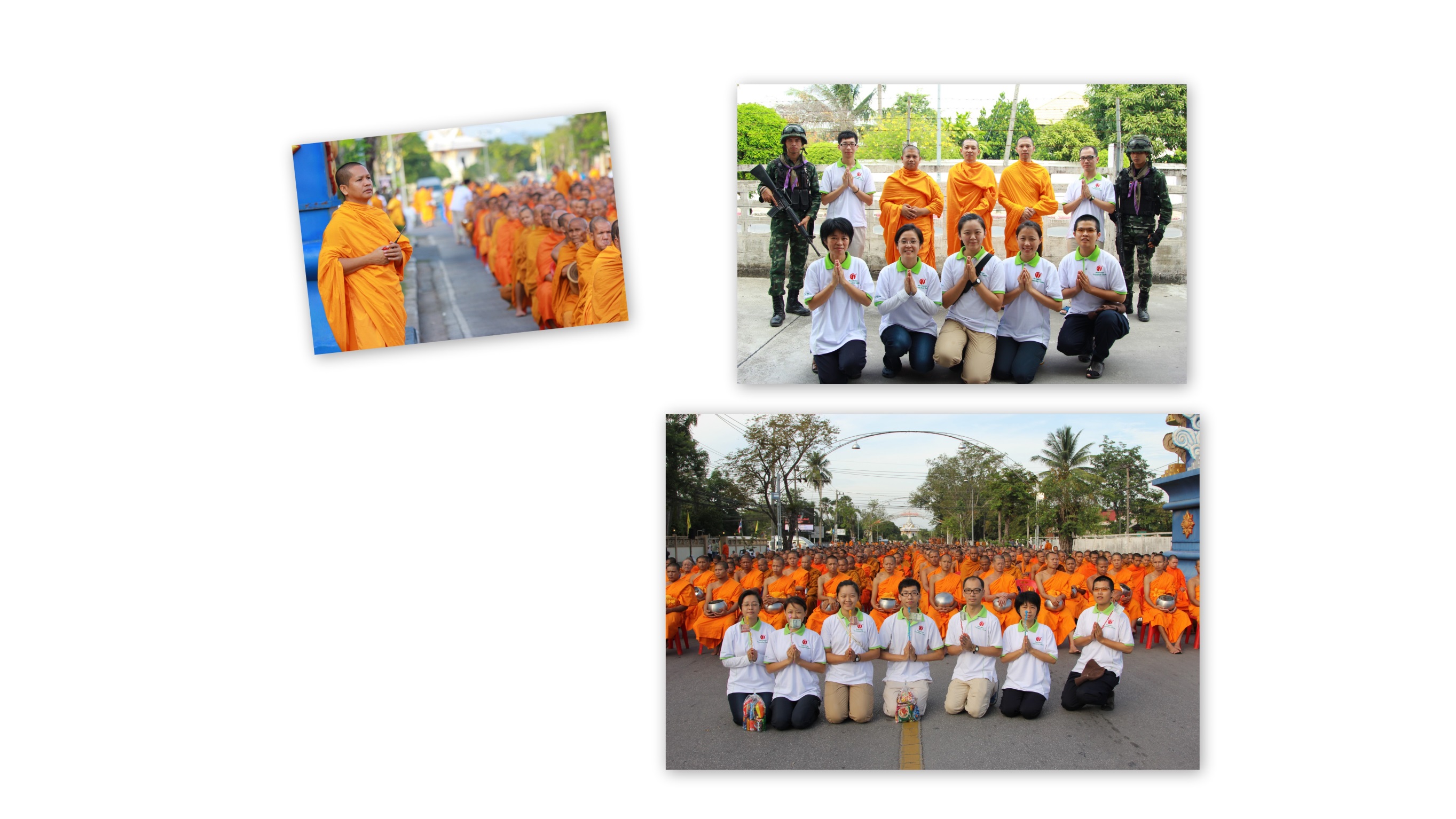 in the south of Thailand
錄影現場
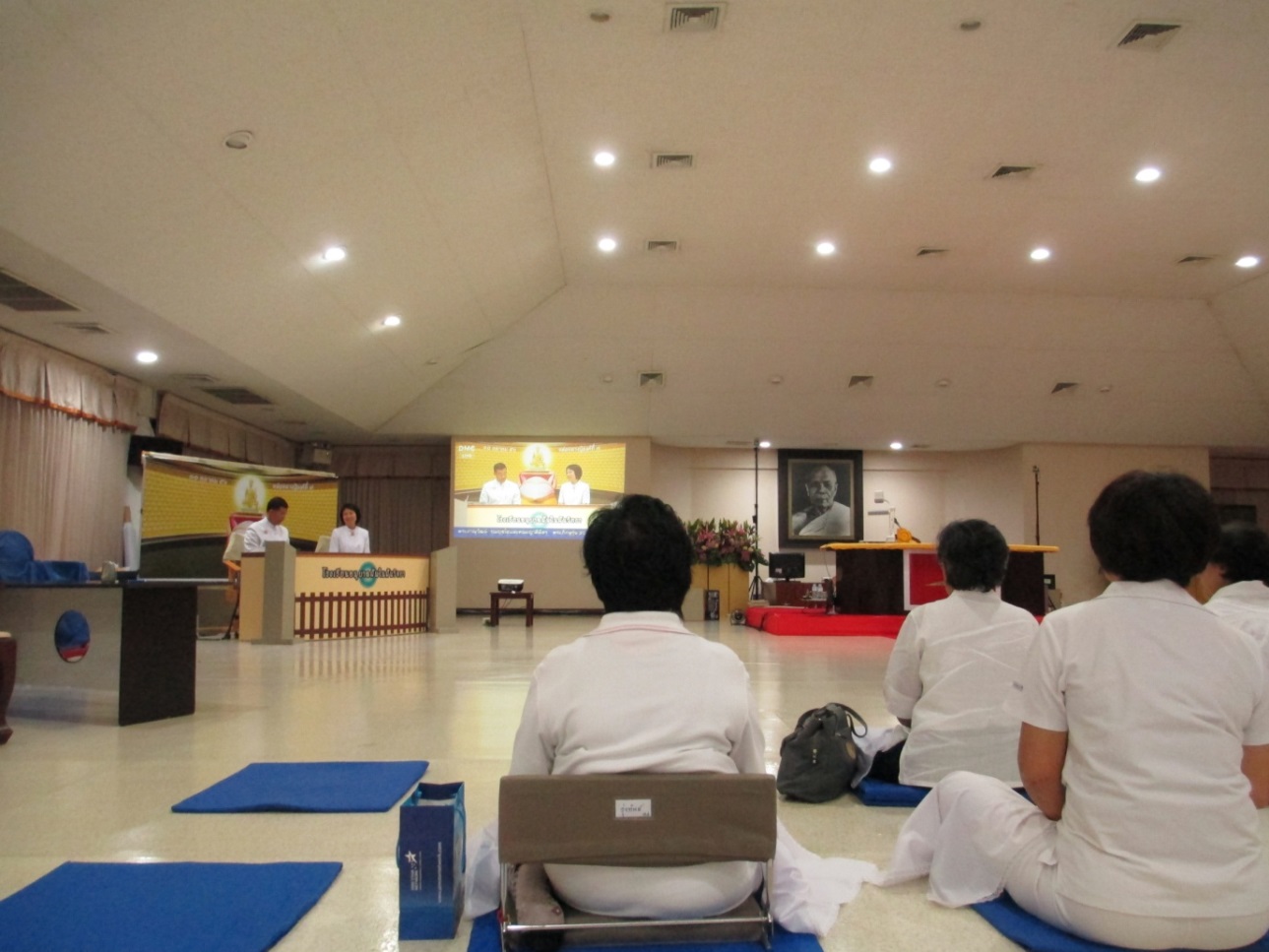 夢中夢幼稚園
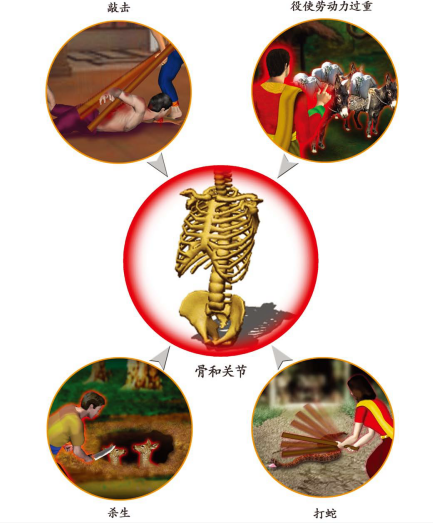 因果個案分析
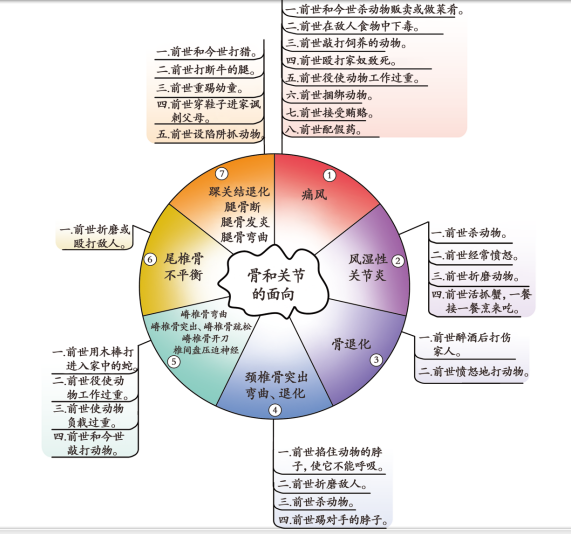 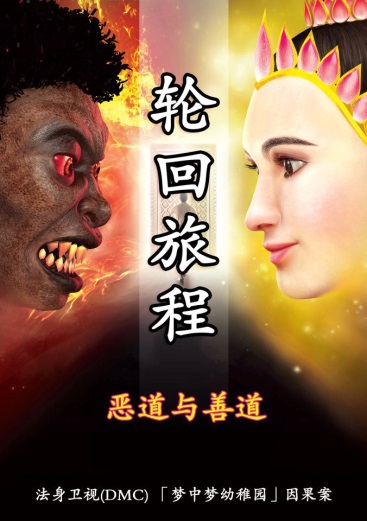 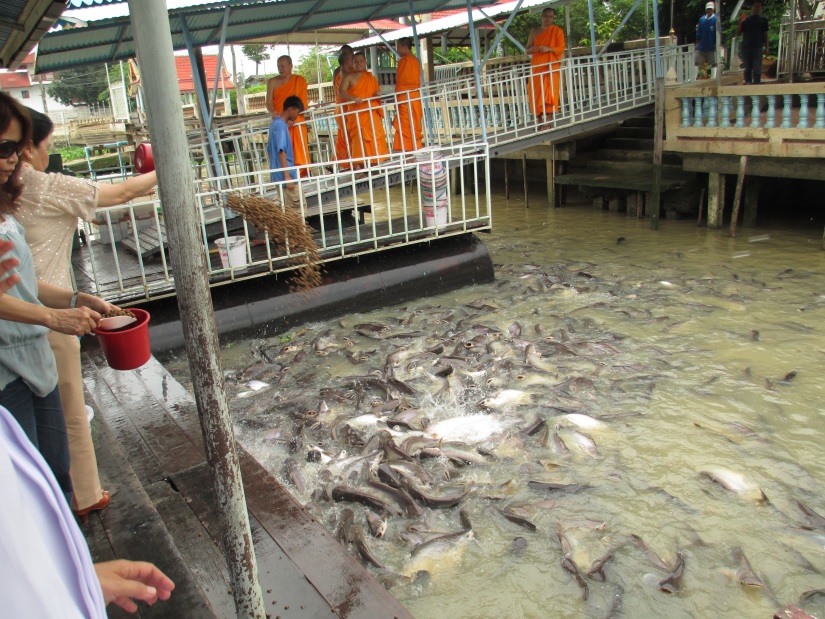 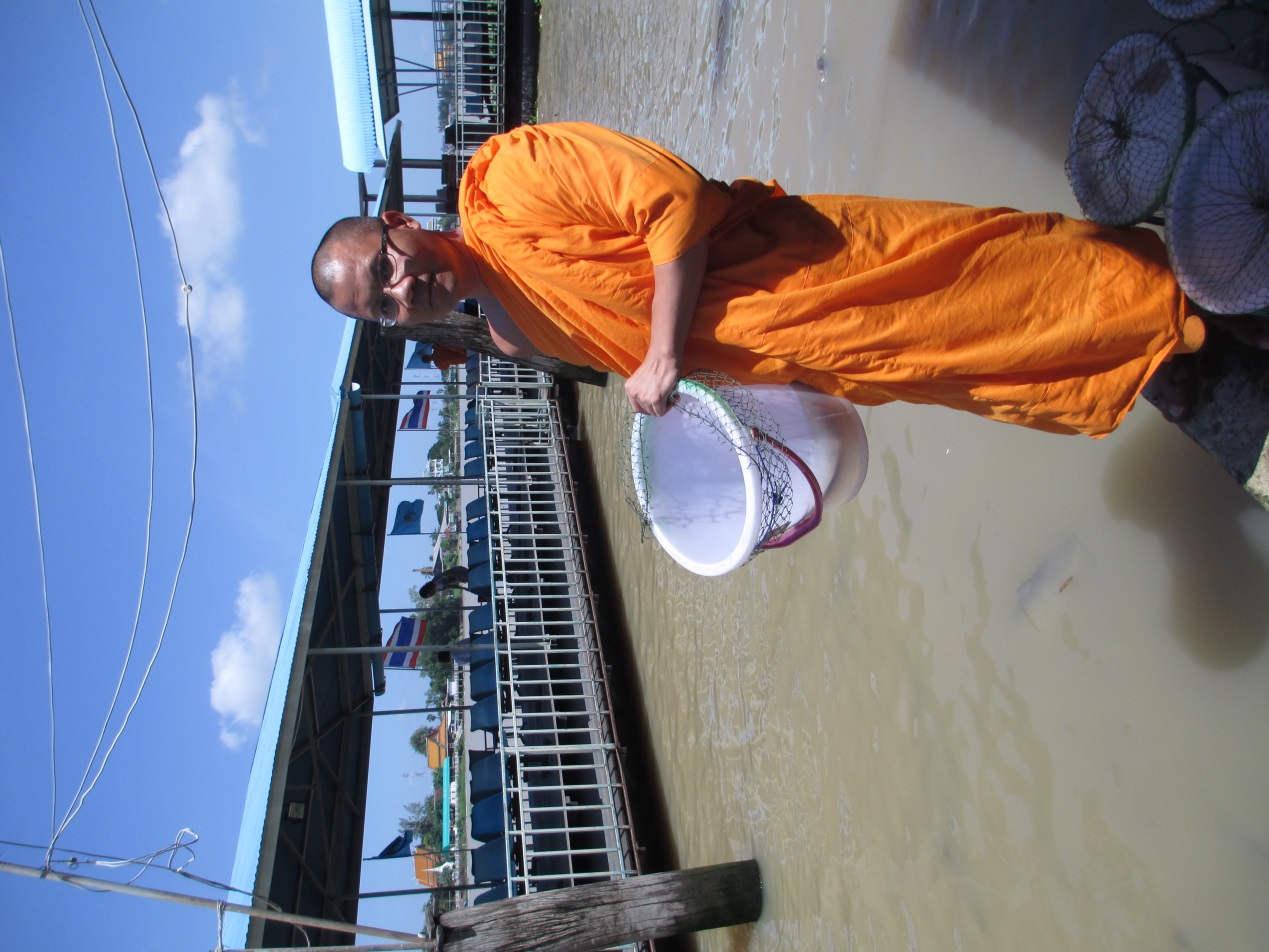 Let it go
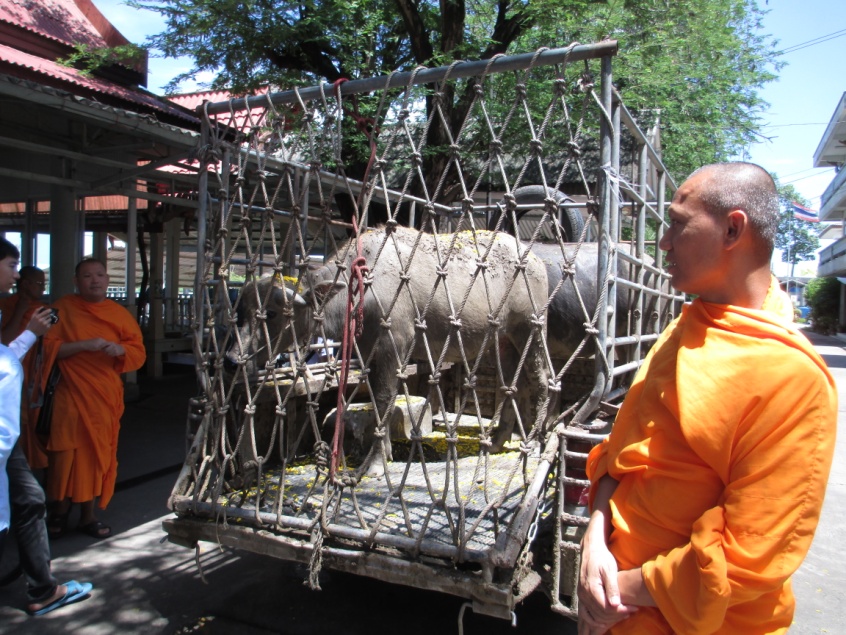 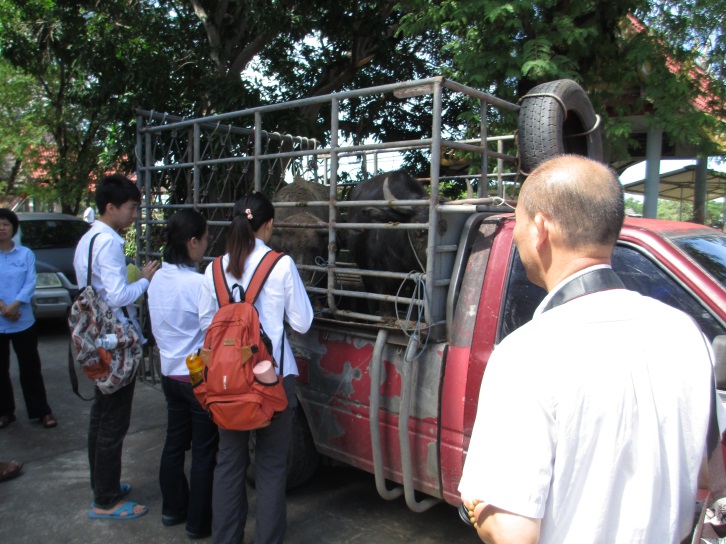 短期出家志工體驗
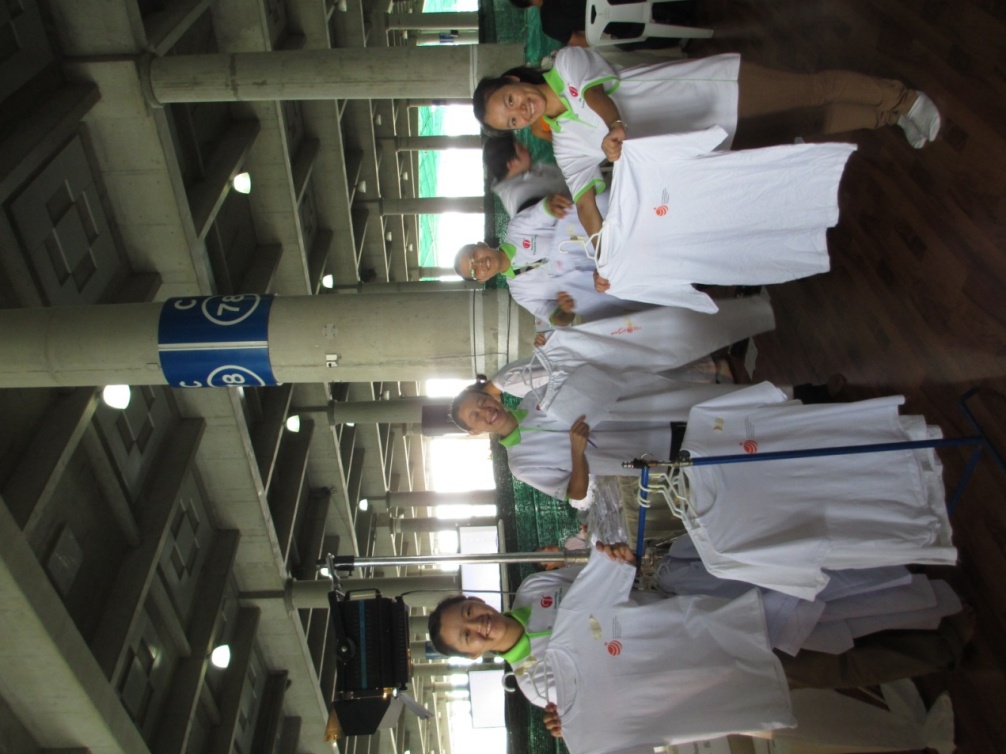 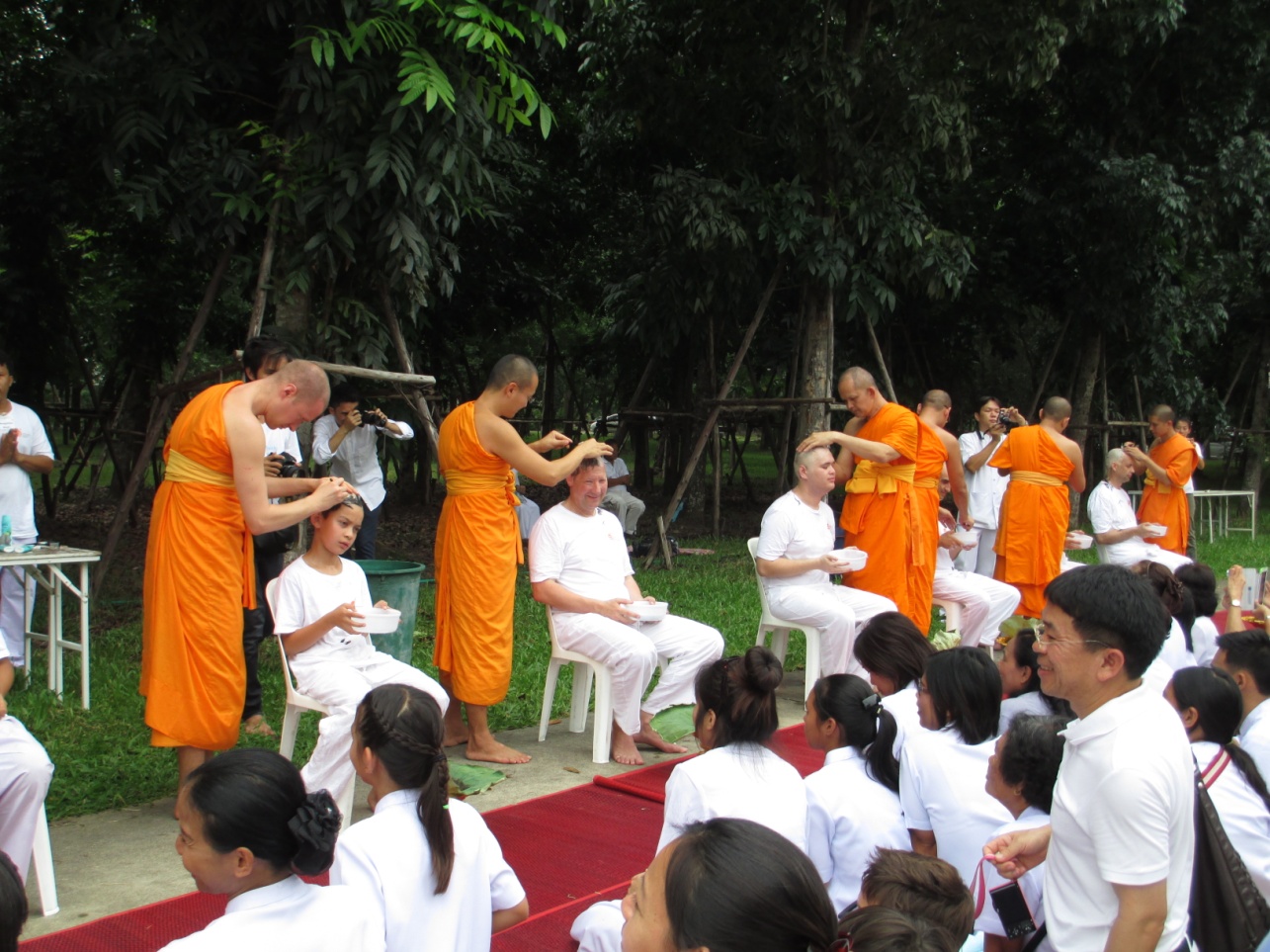 短期出家
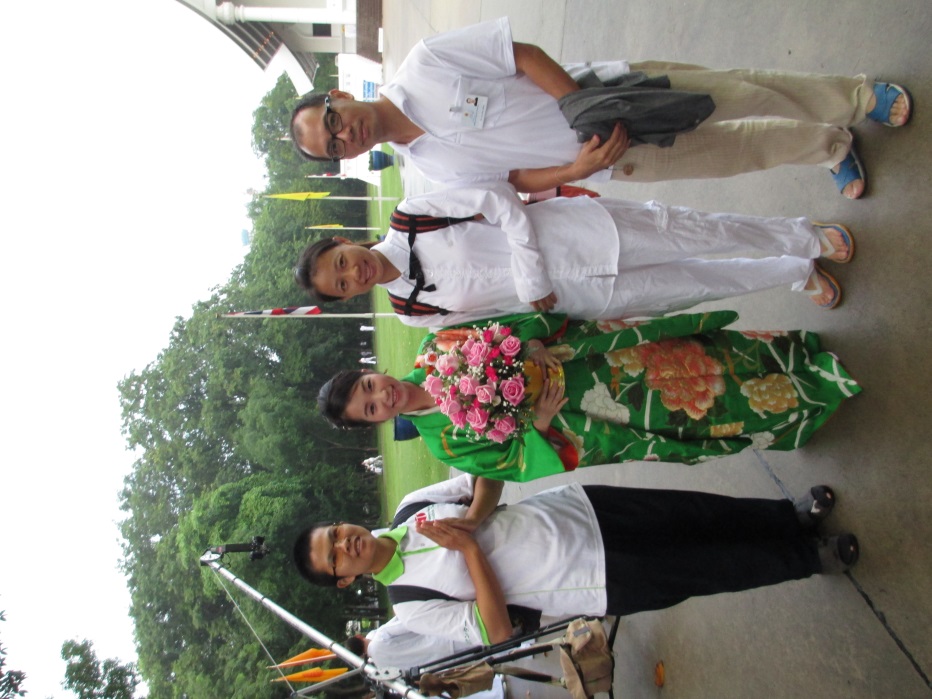 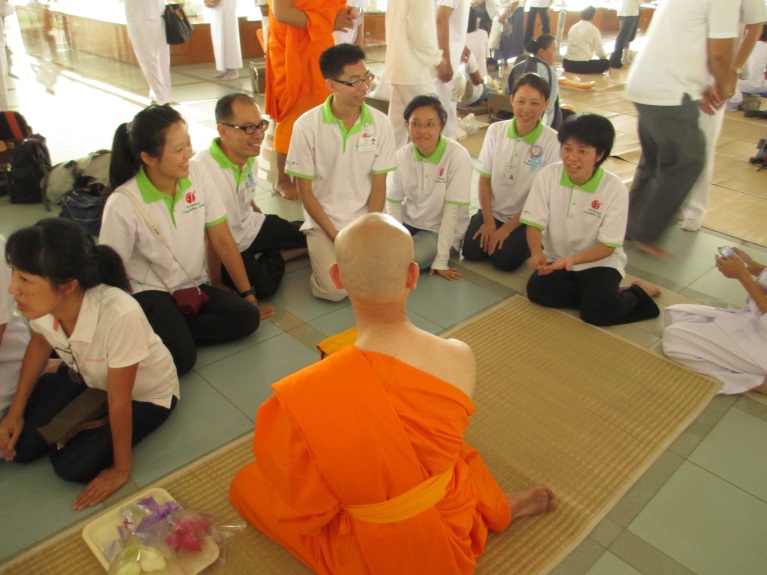 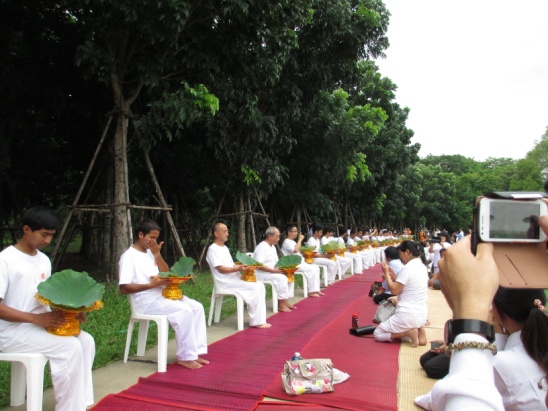 參加華人家庭的喪禮
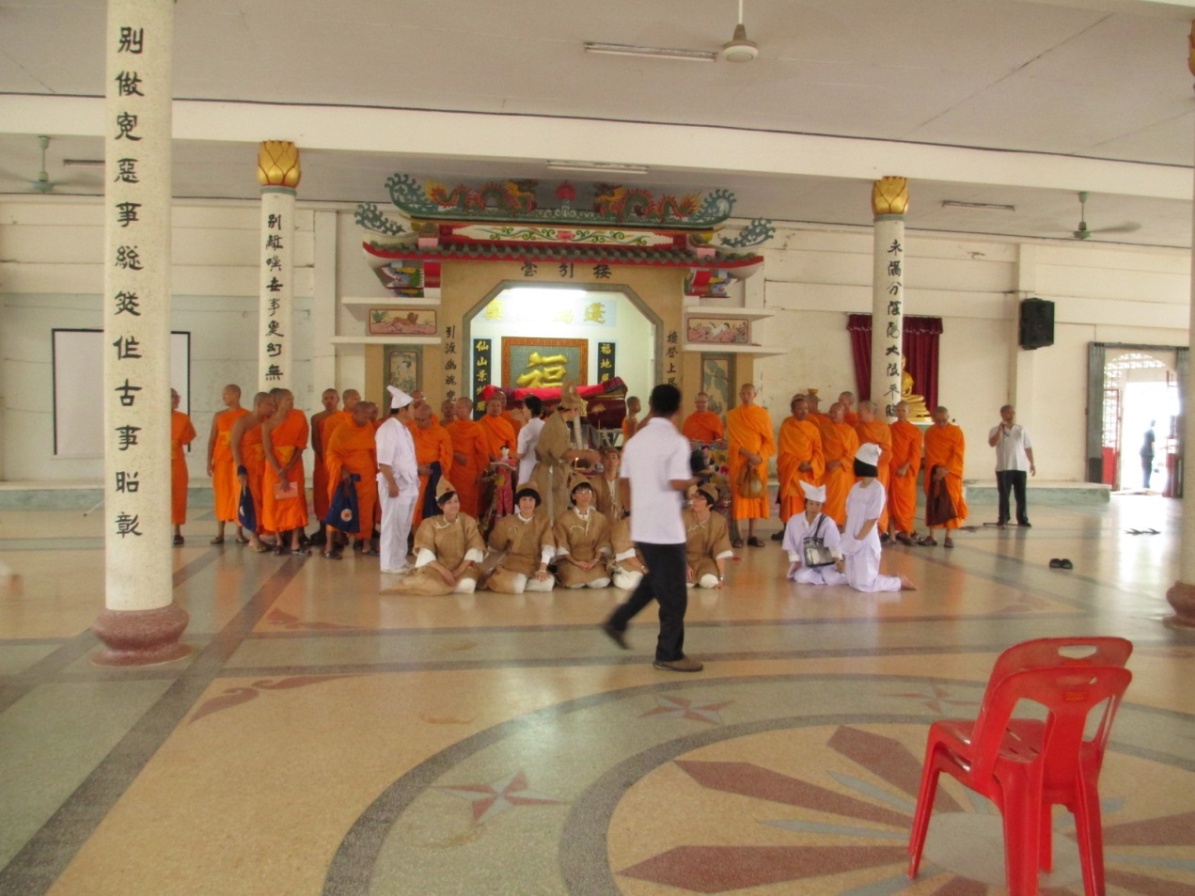 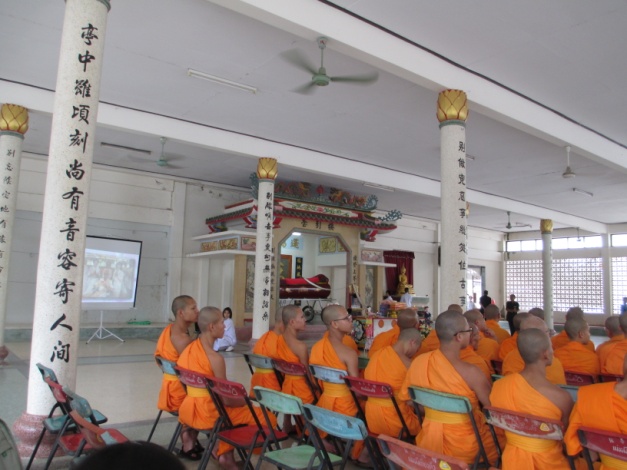 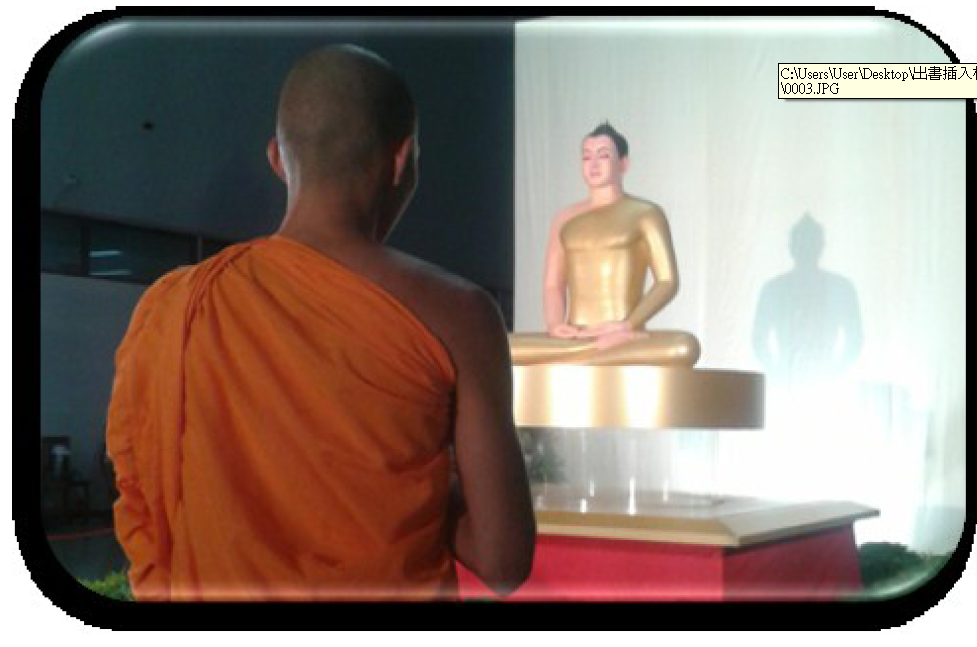 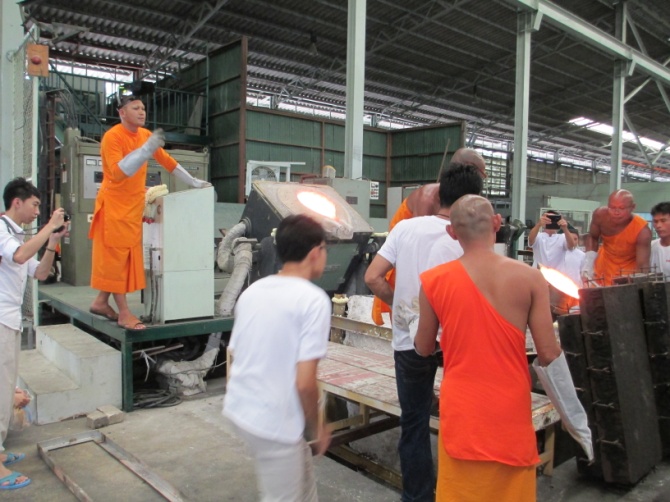 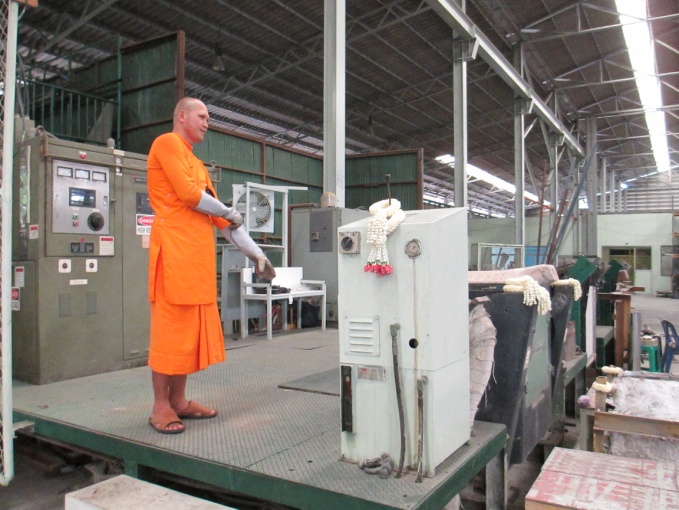 觀看鑄造佛像過程
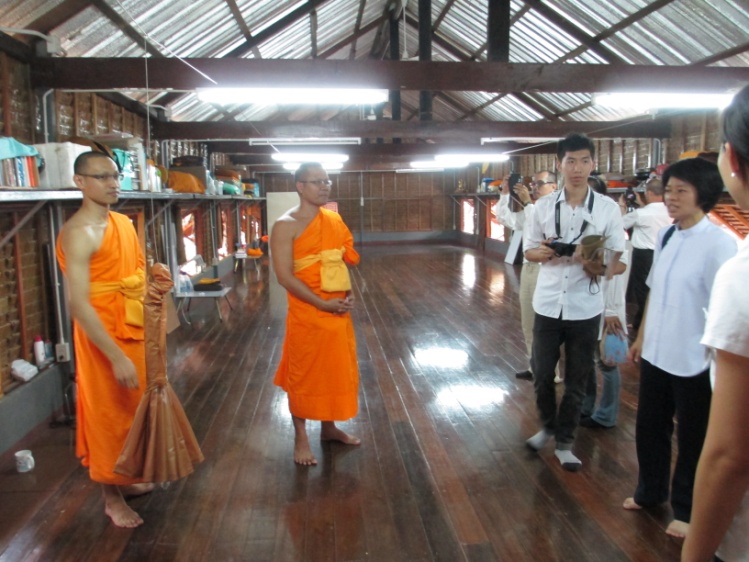 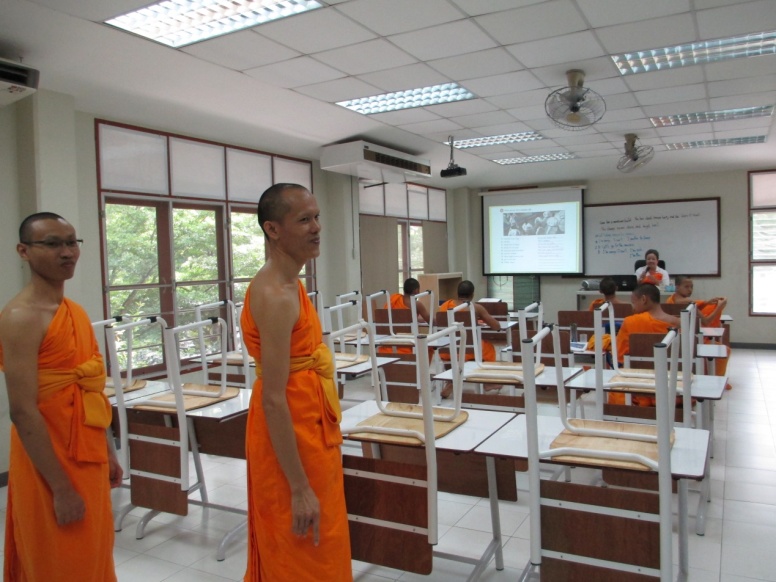 參觀沙彌學院
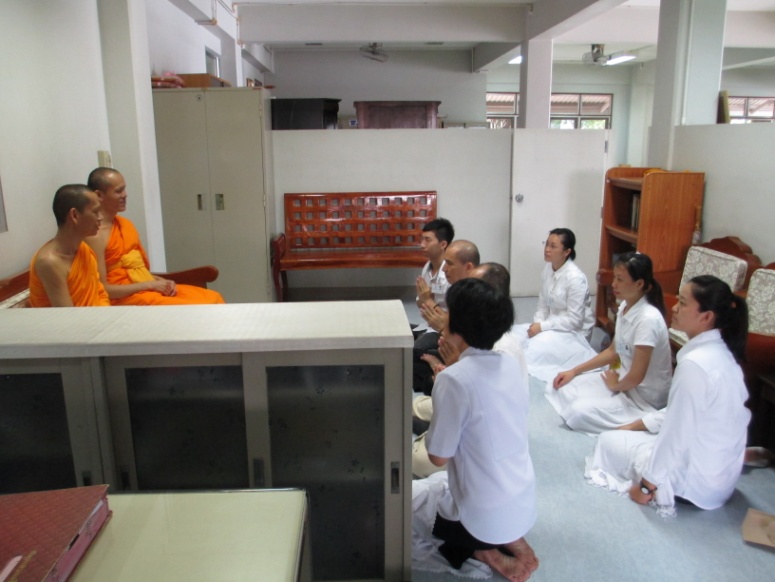 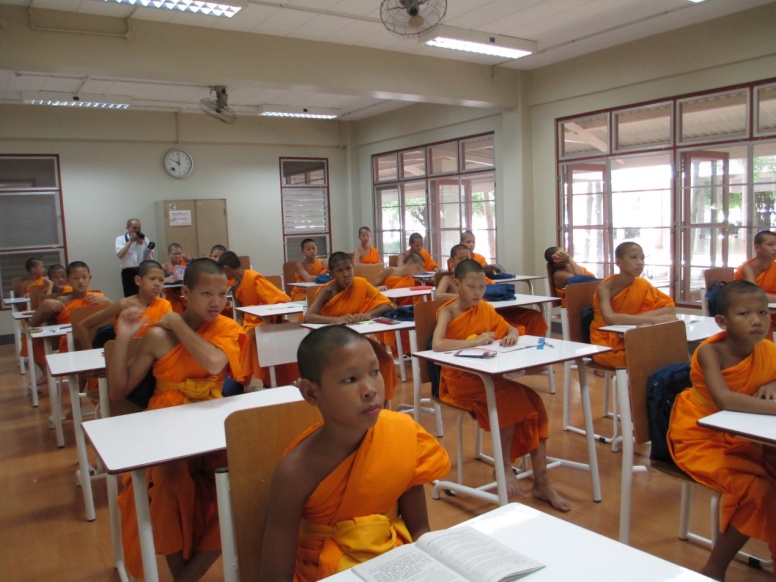 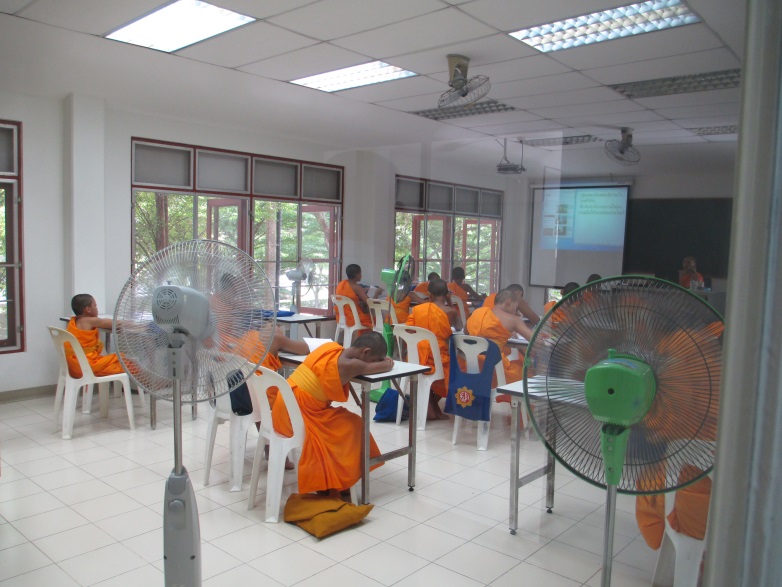 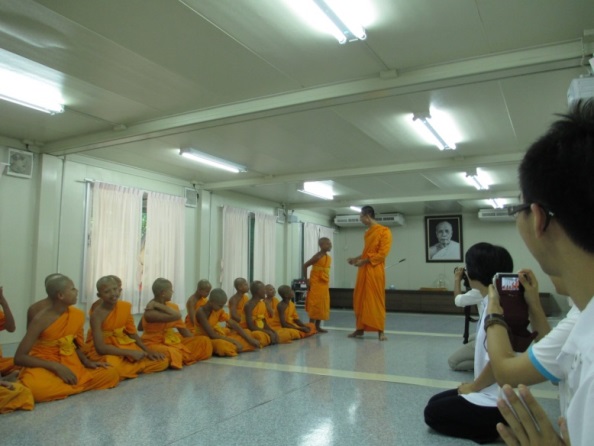 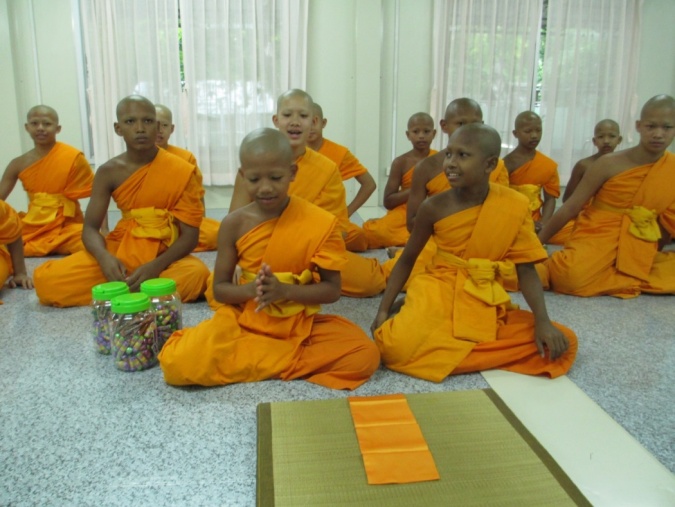 與沙彌互動
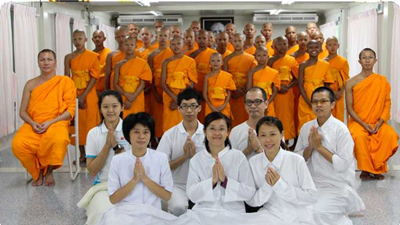 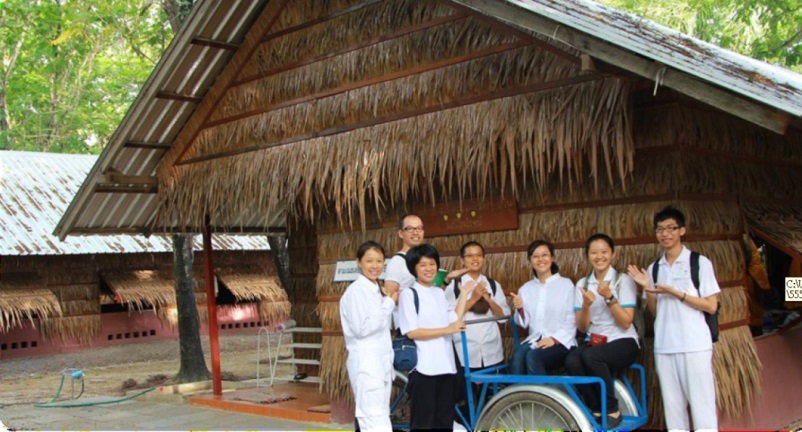 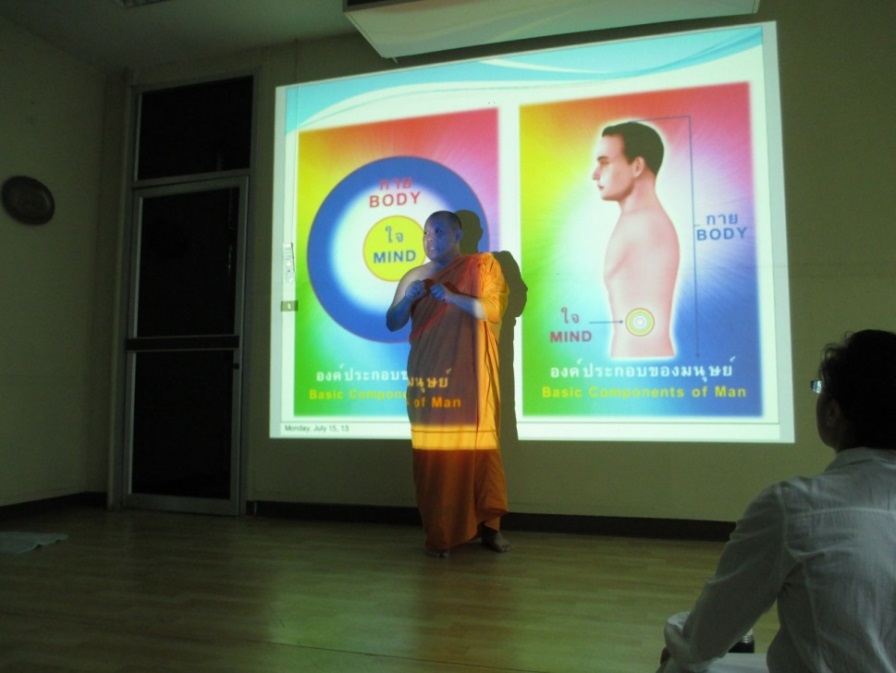 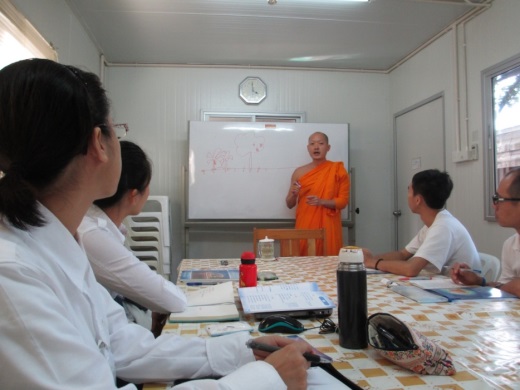 每週至少一次
~法師開示~
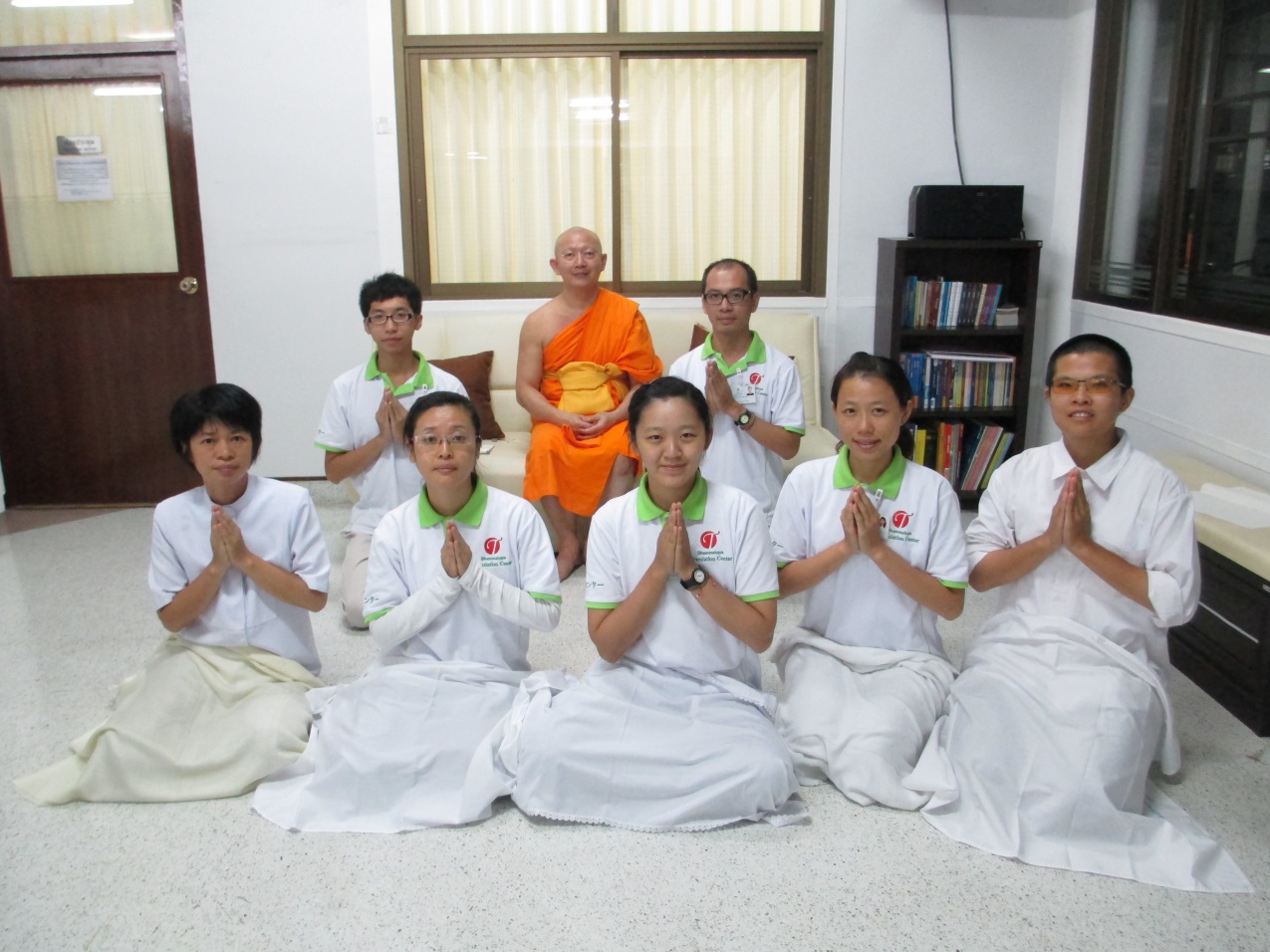 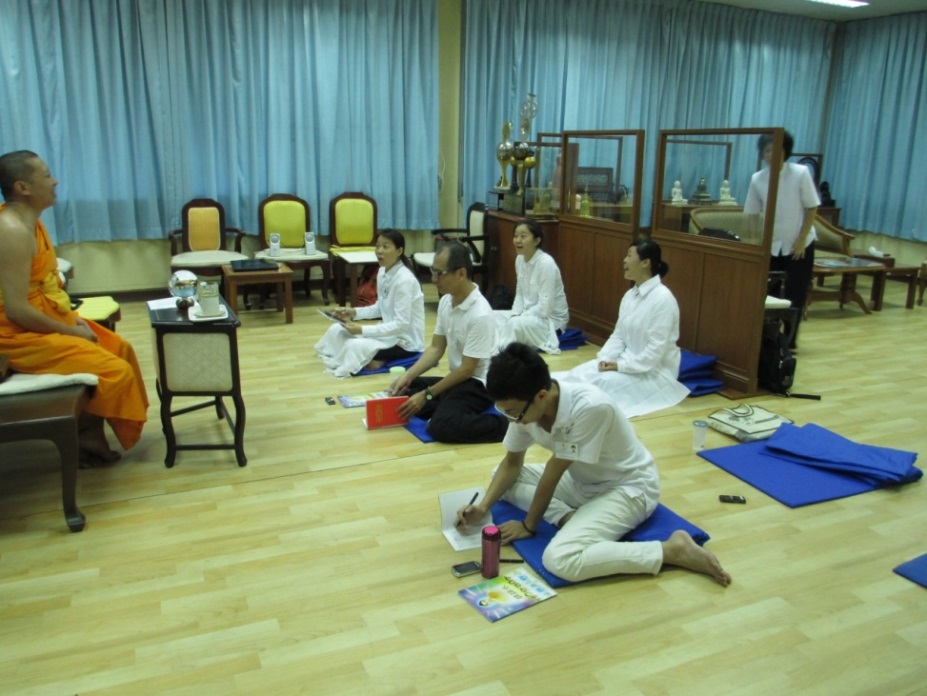 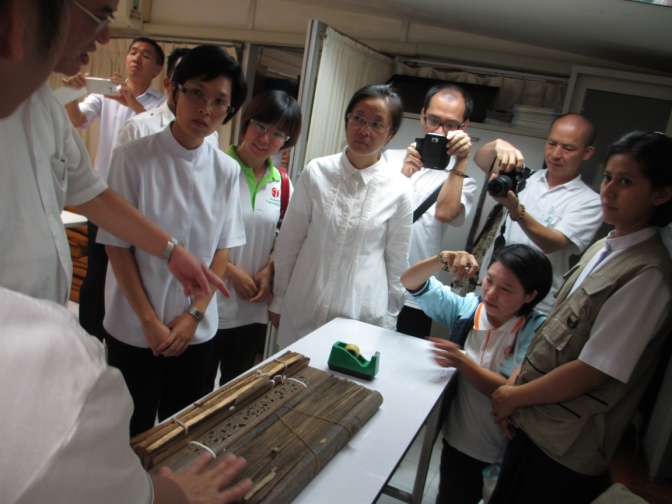 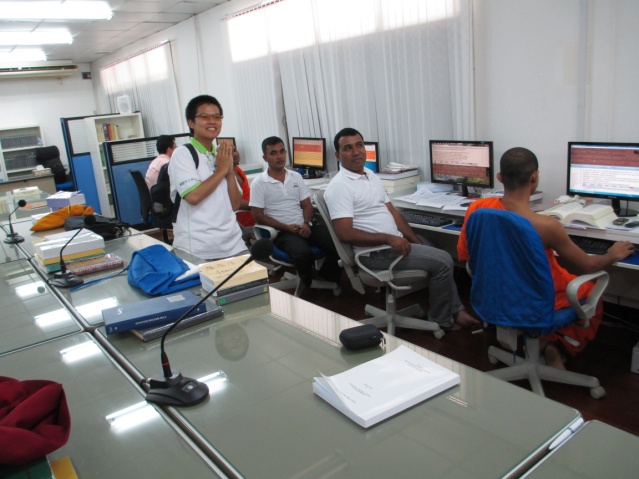 參觀法身寺巴利校勘團隊
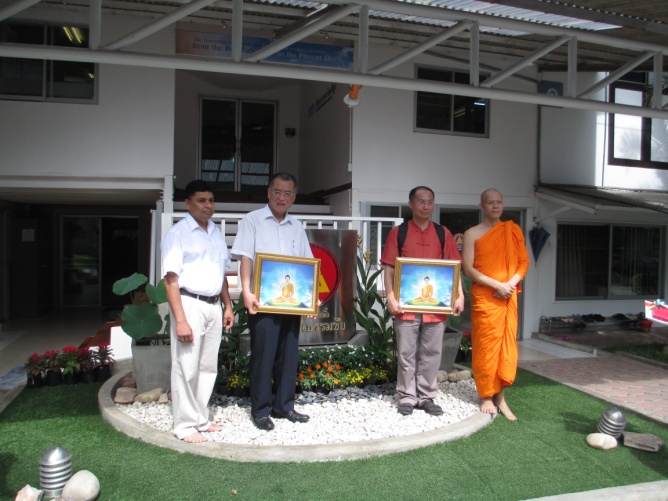 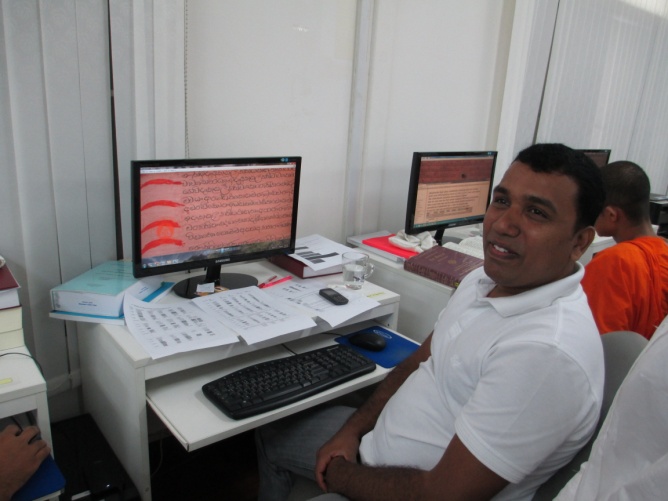 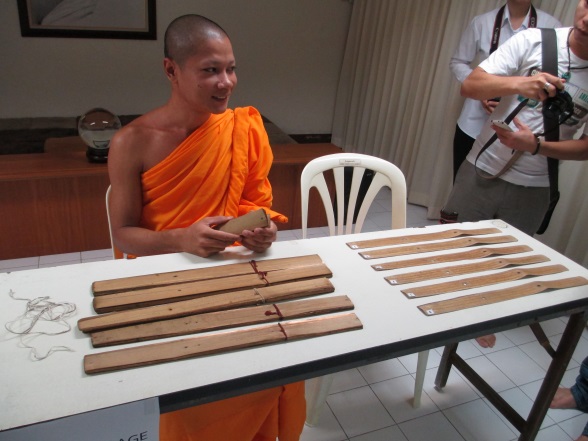 謝謝您的聆聽～＊
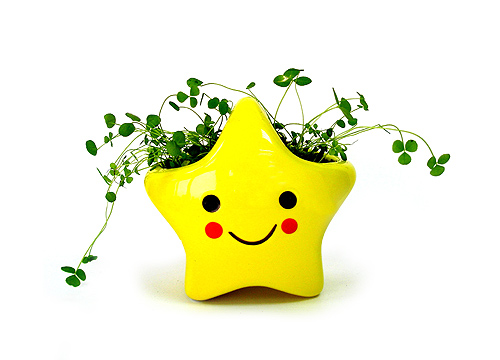